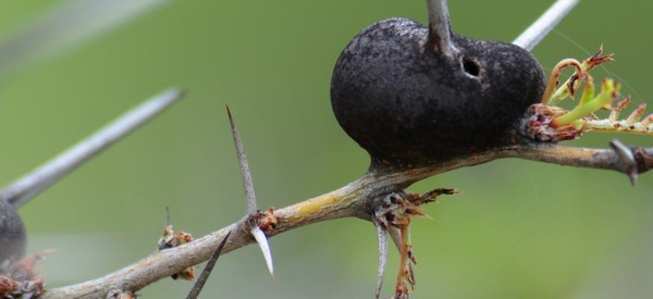 Ecology Interactions Unit
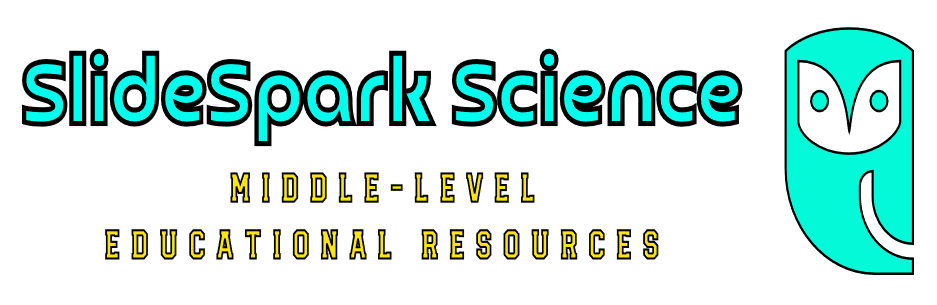 Part 3 
Review Game
Symbiosis and Exotic Species
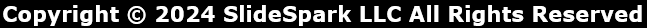 How to play…
Don’t play like Jeo_ _ _ _ y.
Class should be divided into several small groups.
Groups should use science journal (red slide notes), homework, and other available materials to assist you.
Groups can communicate quietly with each other but no sharing answers between groups.
Practice quietly communicating right now?
Practice Communication Question:
Your group gets to order one pizza and you can have two toppings.  What does your group want?
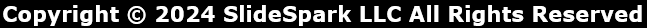 Questions 1-20 = 5pts Each
Final Category (Bonus) = 1pt Each
Final Questions = 5 pt wager
If you wager 5 on the last question and get it wrong you lose 5 pts. Wager 5 and get it right you get 5 pts.

Find the Owl =
Secretly write “Owl” in the correct box worth 1pt.
“I’ll be about this big.”
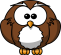 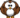 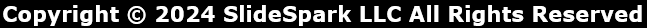 Is your name on the review sheet?
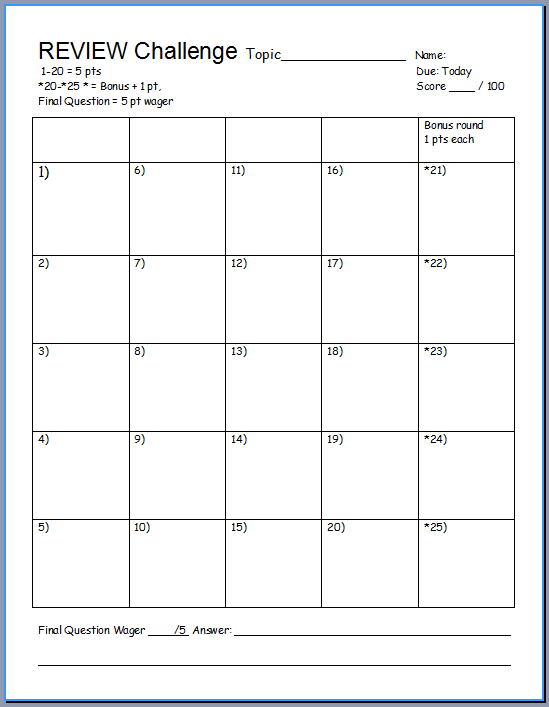 Name
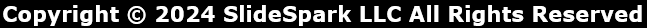 Is your name on the review sheet?
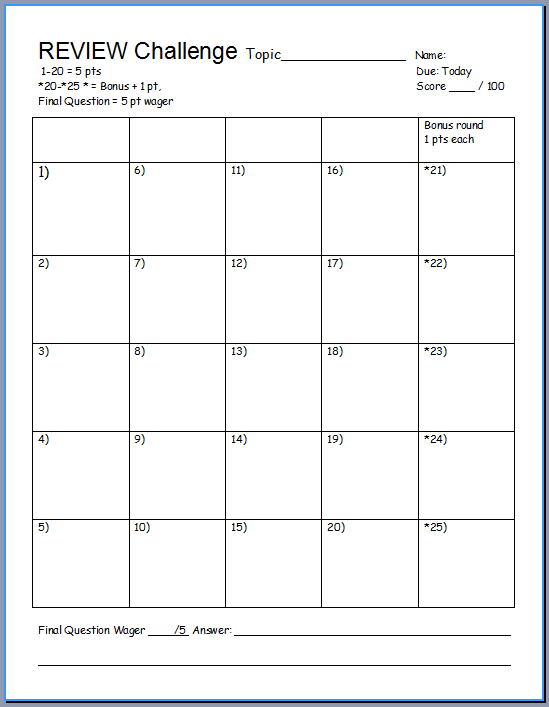 Add the categories
along the top
on the next slide.
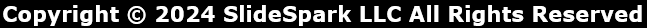 Ecology Interactions
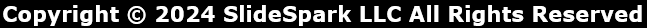 Ecology Interactions
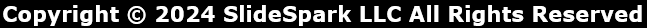 This is the name for a long term relationship between two or more different species.
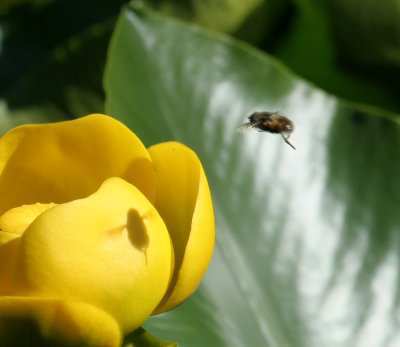 1
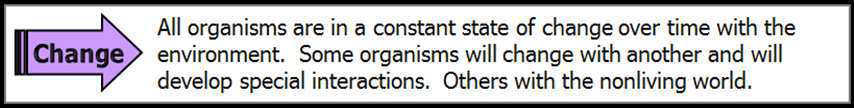 Copyright © 2024 SlideSpark LLC
This is the type of symbiosis seen below?
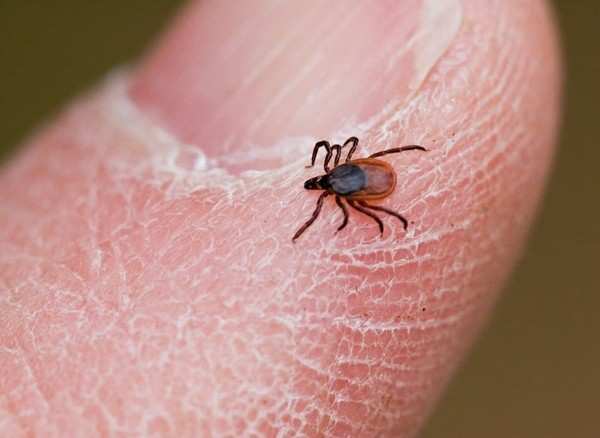 2
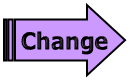 Copyright © 2024 SlideSpark LLC
3
True or False.  
Parasitism is one of the most successful modes of life displayed by any living organism?
For every species on earth, they may host a handful of unique parasites.
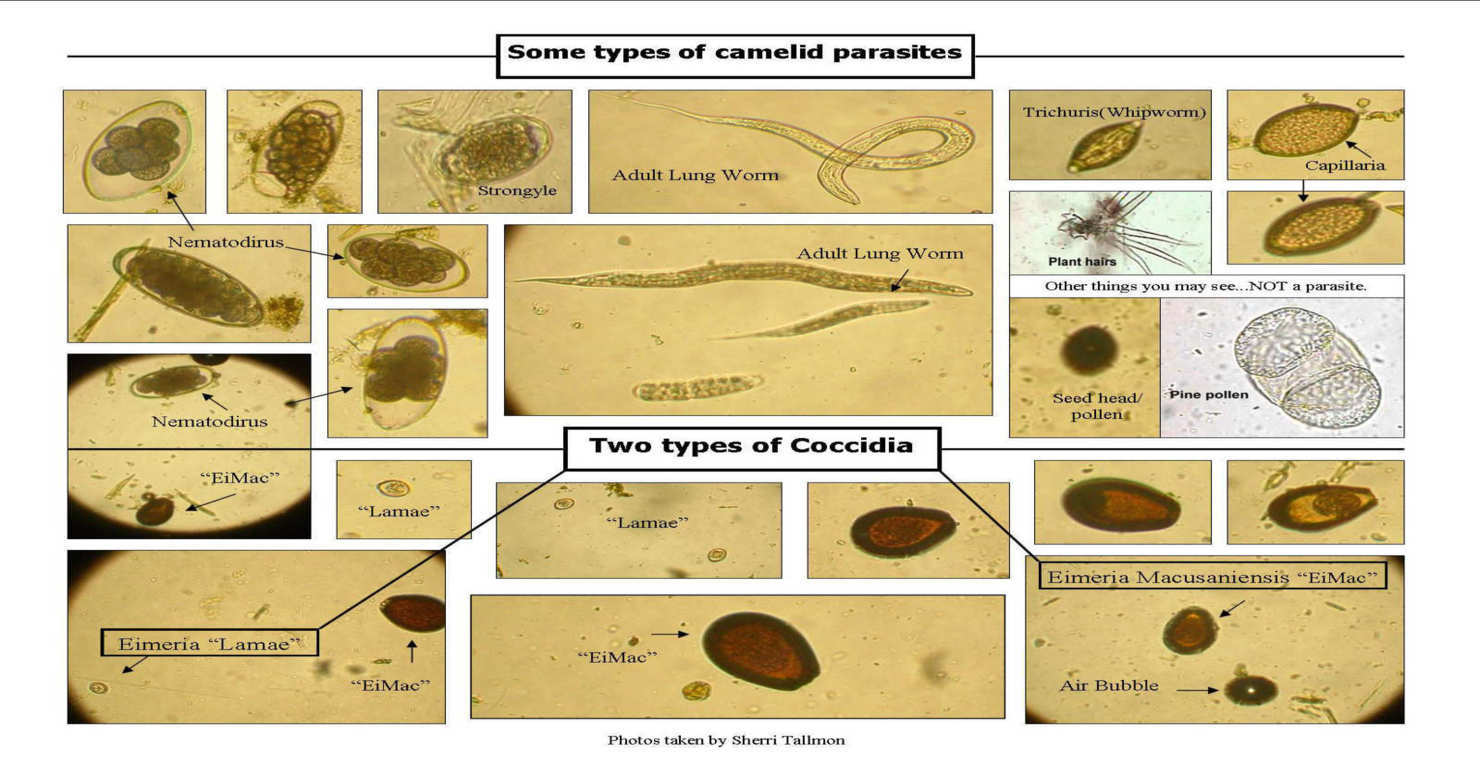 Copyright © 2024 SlideSpark LLC
True or False. Parasite life cycles can often be complicated and go through a number and variety of organisms?
Most parasites have very complicated life cycles, often going through a number of different species before finding a host.
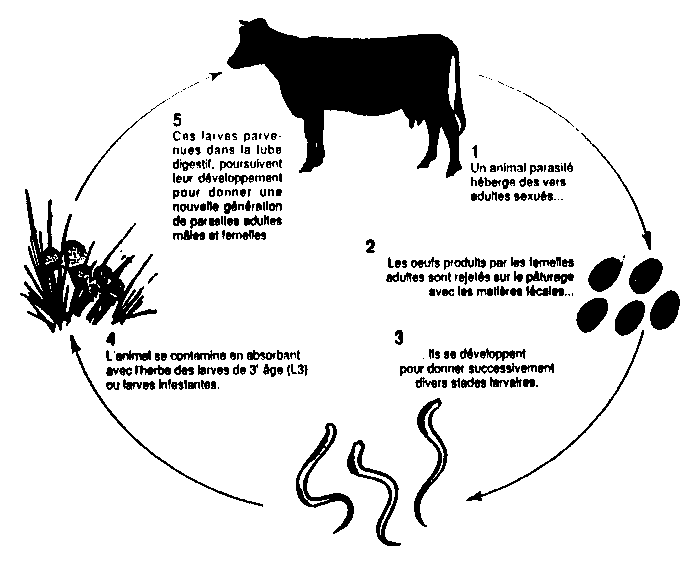 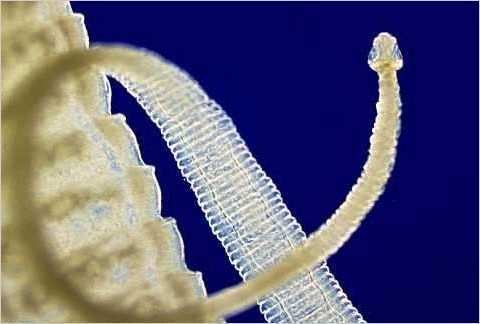 4
Host
Eggs
Rest
Larvae
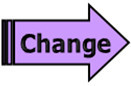 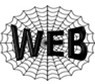 Copyright © 2024 SlideSpark LLC
Which is an endoparasite, and which is an ectoparasite?
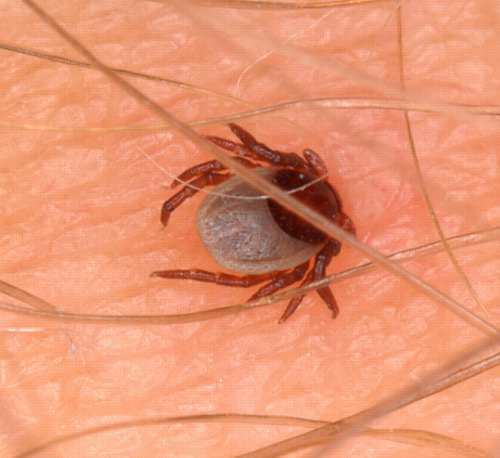 A
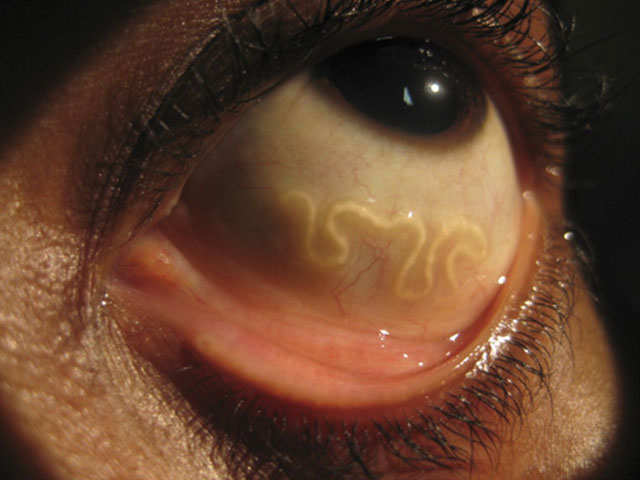 B
5
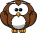 Copyright © 2024 SlideSpark LLC
Ecology Interactions
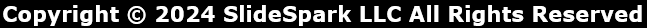 Ecology Interactions
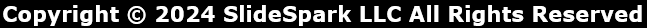 This is the name for a unique type of parasitism seen in birds that involves the laying of eggs in the nests of other birds.
The eggs are left under the parental care of the host parents.
6
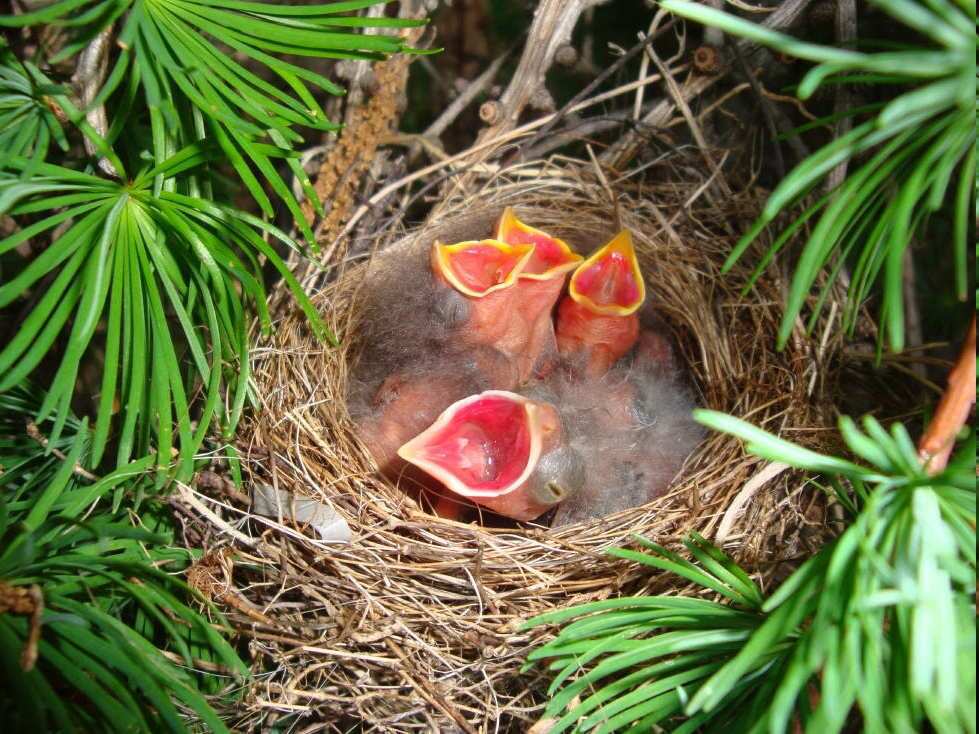 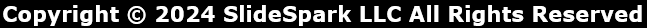 Name this jawless fish (Parasite)
They attach to fish with a sucker and bore a hole into flesh with their tongue.
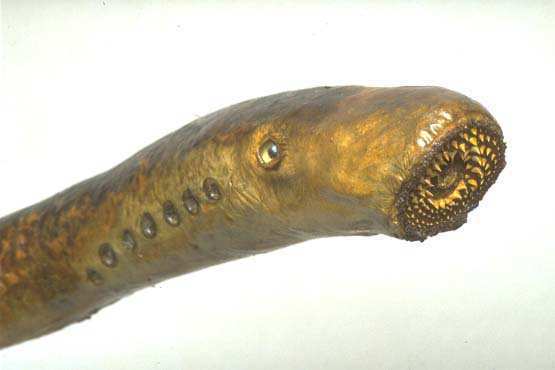 7
Copyright © 2024 SlideSpark LLC
This is the type of evolution of two or more species, each adapting to changes in the other.
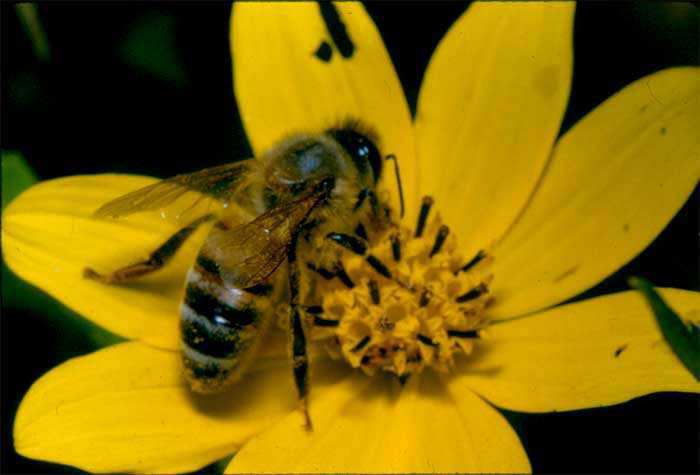 8
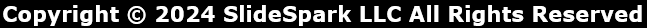 9
Which is which ecological relationship? 
A.) Predator/prey and parasite/host 
B.) Competitive species 
C.) Mutualistic species
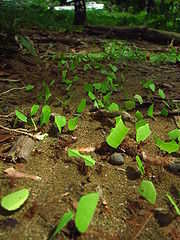 A
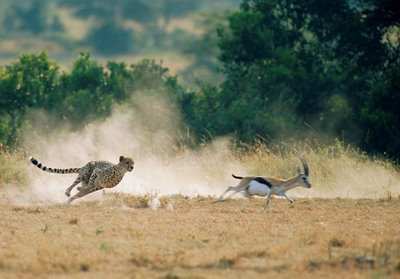 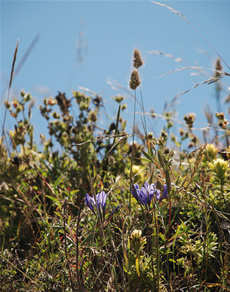 B
C
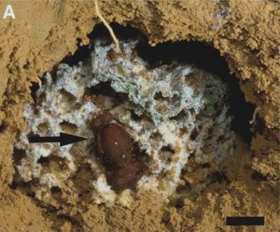 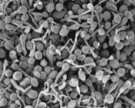 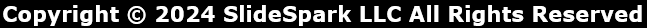 This is the type of mutualism where both species help feed each other.  
Usually nutrient related.
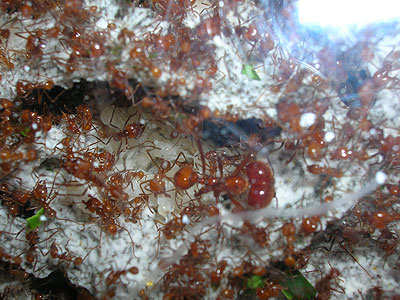 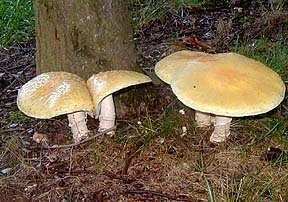 10
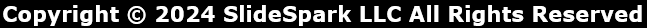 Ecology Interactions
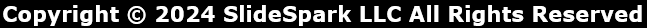 Ecology Interactions
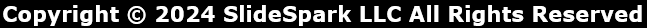 This is the type of mutualism where one species protects the other and gets some benefits for its help.
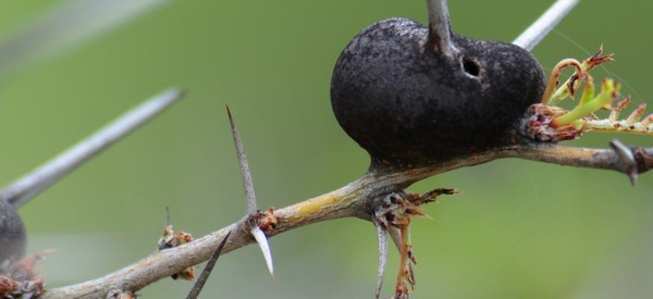 11
Copyright © 2024 SlideSpark LLC
This is the type of mutualism where one species gets food and shelter, the other has parasites removed.
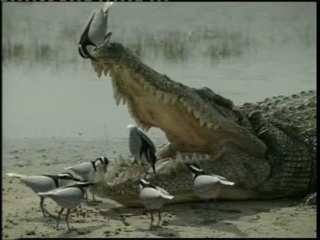 12
Copyright © 2024 SlideSpark LLC
This is the type of mutualism where one species receives food in exchange for moving the pollen or seeds of its partner.
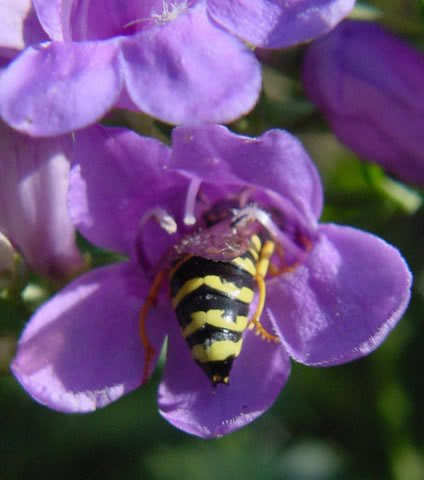 13
Copyright © 2024 SlideSpark LLC
Name the type of Symbiosis?
+
Mutualism
Parasitism
Commensalism
Shark
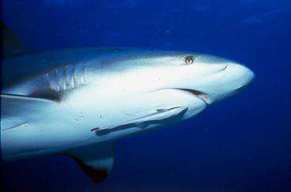 Neutral
Neutral
Commensalism
-
Interspecific Competition?
Neutral
Parasitism
Remora
-
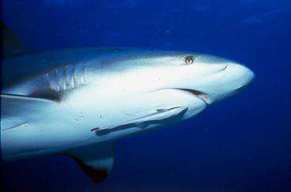 +
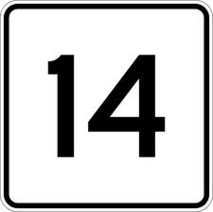 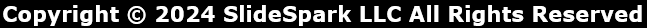 Bacteria live in our body.  They are… 
A.) Parasitic only
B.) Commensalisitic and Parasitic
C.) Mutualistic only
D.) Mutualistic, Commensalistic, and Parasitic
15
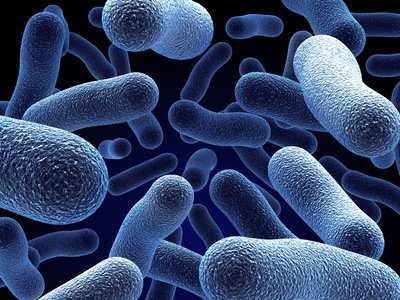 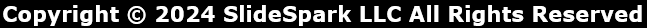 Bacteria live in our body.  They are… 
A.) Parasitic only
B.) Commensalisitic and Parasitic
C.) Mutualistic only
D.) Mutualistic, Commensalistic, and Parasitic
15
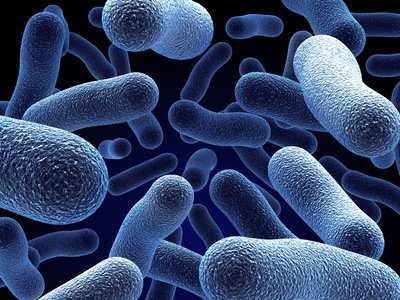 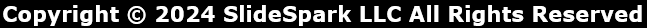 Bacteria live in our body.  They are… 
A.) Parasitic only
B.) Commensalisitic and Parasitic
C.) Mutualistic only
D.) Mutualistic, Commensalistic, and Parasitic
15
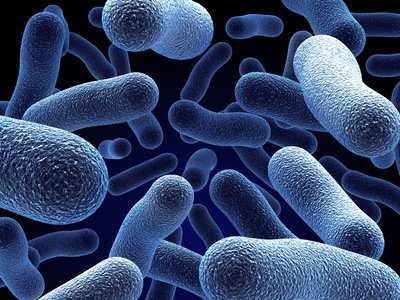 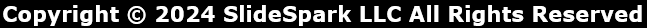 Bacteria live in our body.  They are… 
A.) Parasitic only
B.) Commensalisitic and Parasitic
C.) Mutualistic only
D.) Mutualistic, Commensalistic, and Parasitic
15
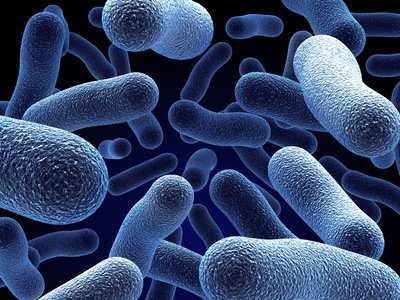 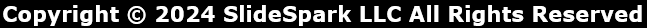 Bacteria live in our body.  They are… 
A.) Parasitic only
B.) Commensalisitic and Parasitic
C.) Mutualistic only
D.) Mutualistic, Commensalistic, and Parasitic
15
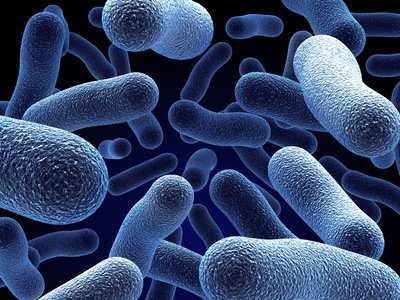 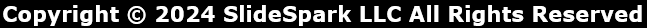 Ecology Interactions
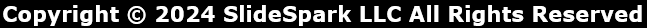 Ecology Interactions
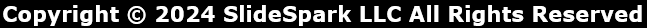 Which one uses microbe farms, and which one uses mechanical defenses?
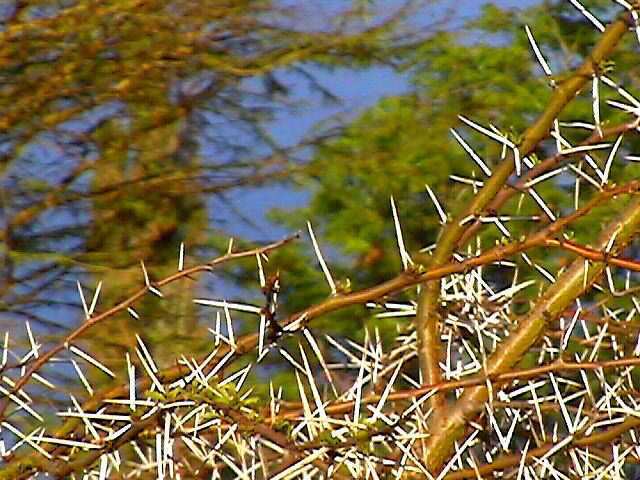 A
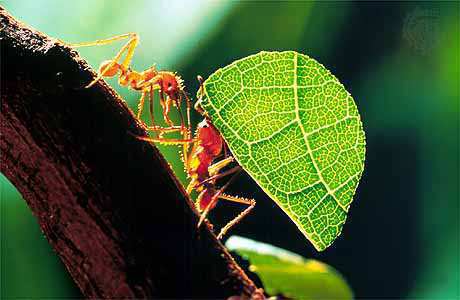 B
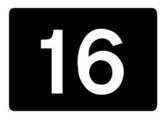 Copyright © 2024 SlideSpark LLC
17
Which one is poison ivy?
A
B
C
D
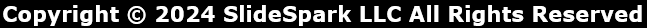 17
Which one is poison ivy?
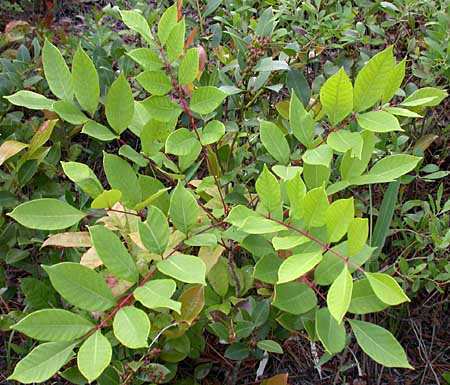 A
B
C
D
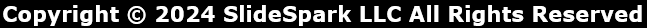 17
Which one is poison ivy?
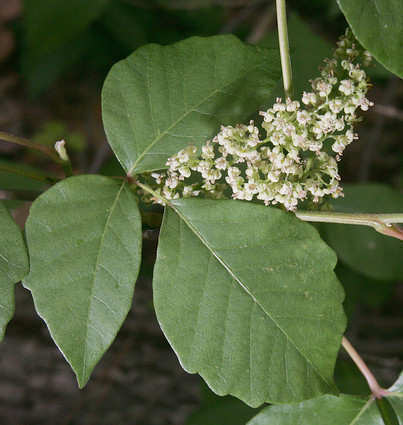 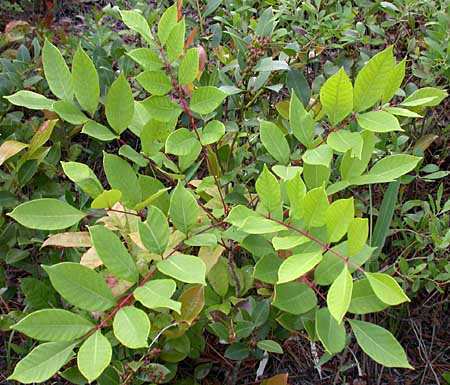 A
B
C
D
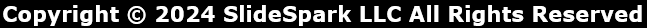 17
Which one is poison ivy?
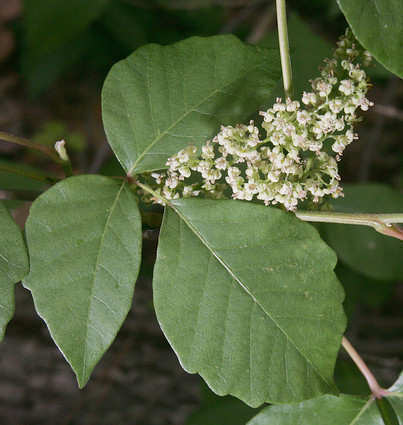 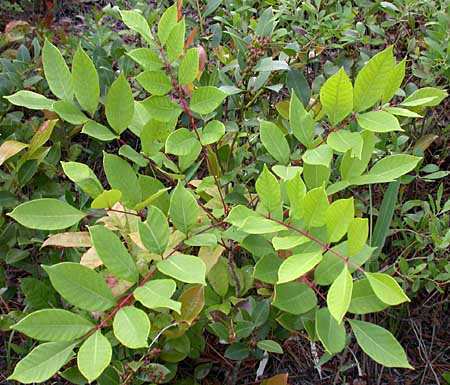 A
B
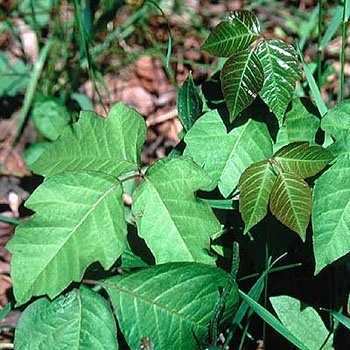 C
D
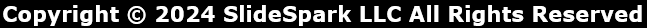 17
Which one is poison ivy?
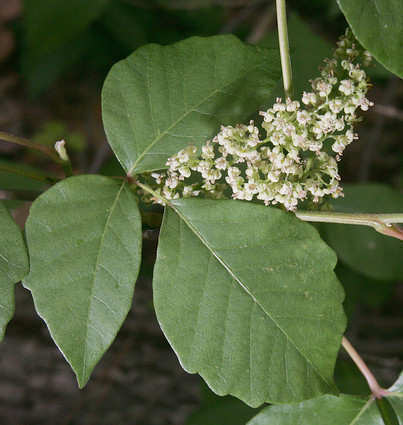 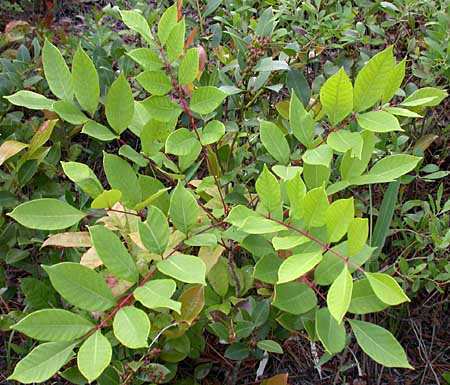 A
B
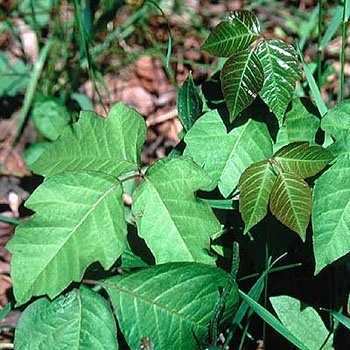 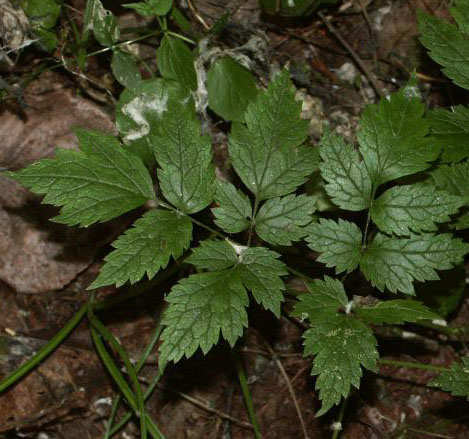 C
D
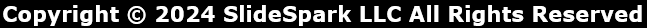 This is the term for an exotic species that causes harm to people, the environment, and native species.
18
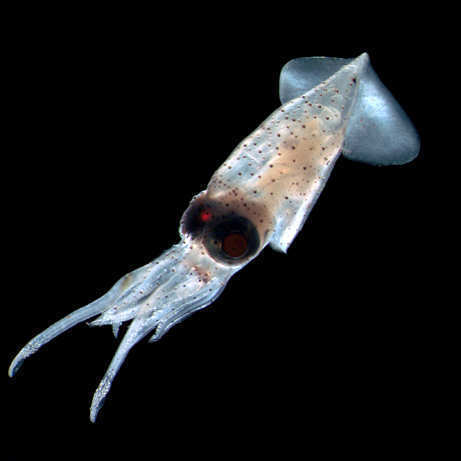 Copyright © 2024 SlideSpark LLC
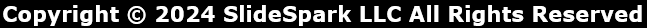 This is the name for an organism that has lived in the area for a considerable amount of time.
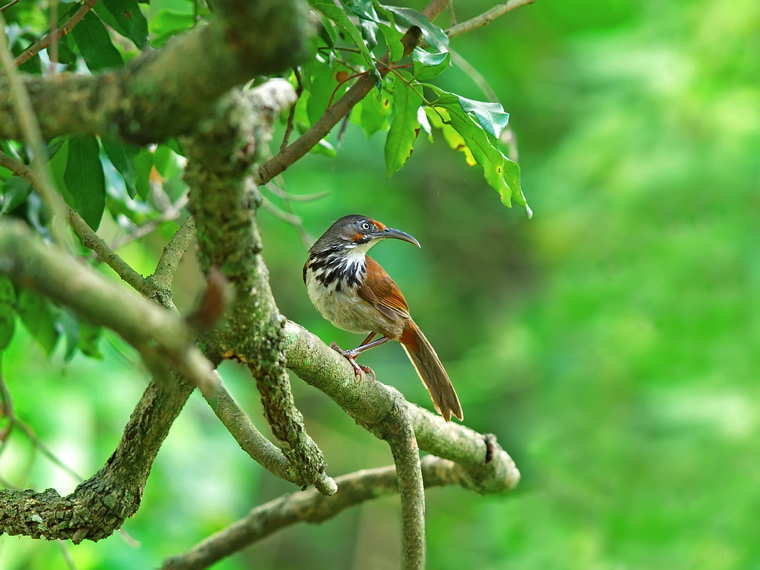 19
Copyright © 2024 SlideSpark LLC
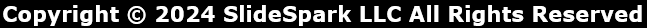 Name 5 invasive exotic species.
(1 point each)
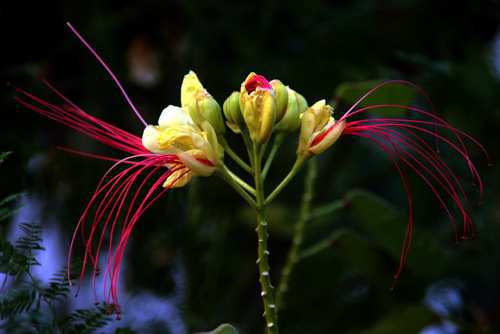 20
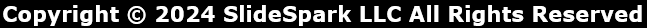 Ecology Interactions
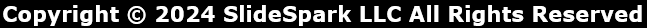 Ecology Interactions
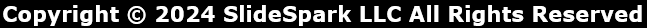 Name this movie with the correct spelling.
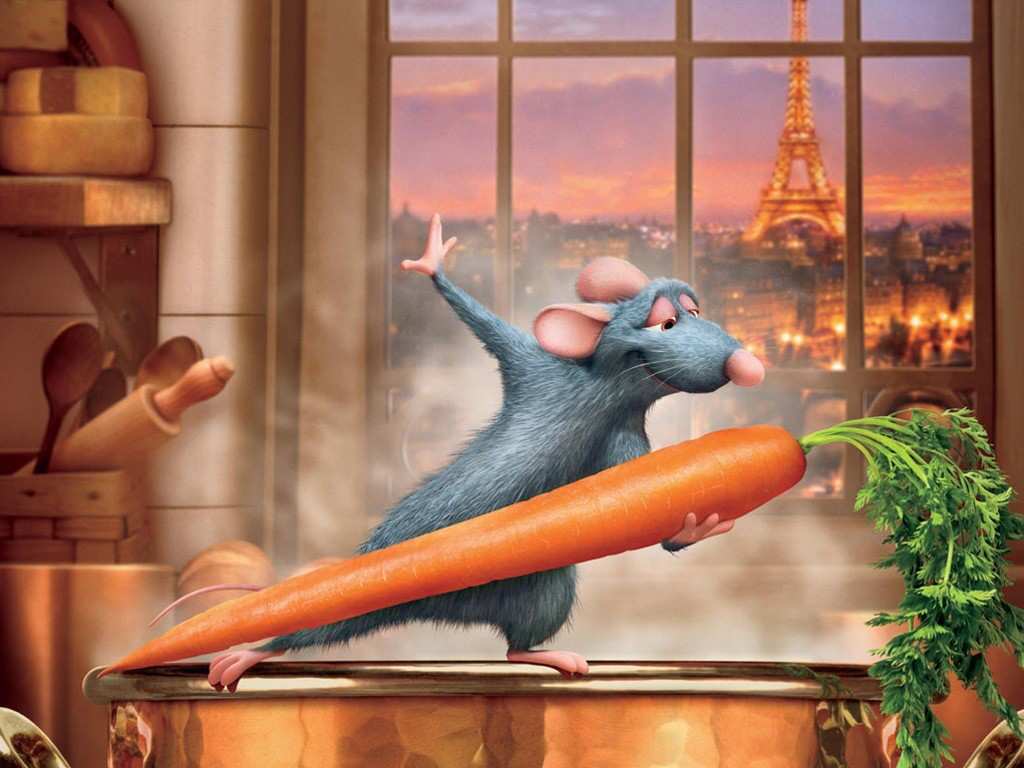 *21
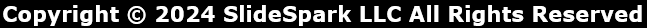 Name this secret agent and his code name?
*22
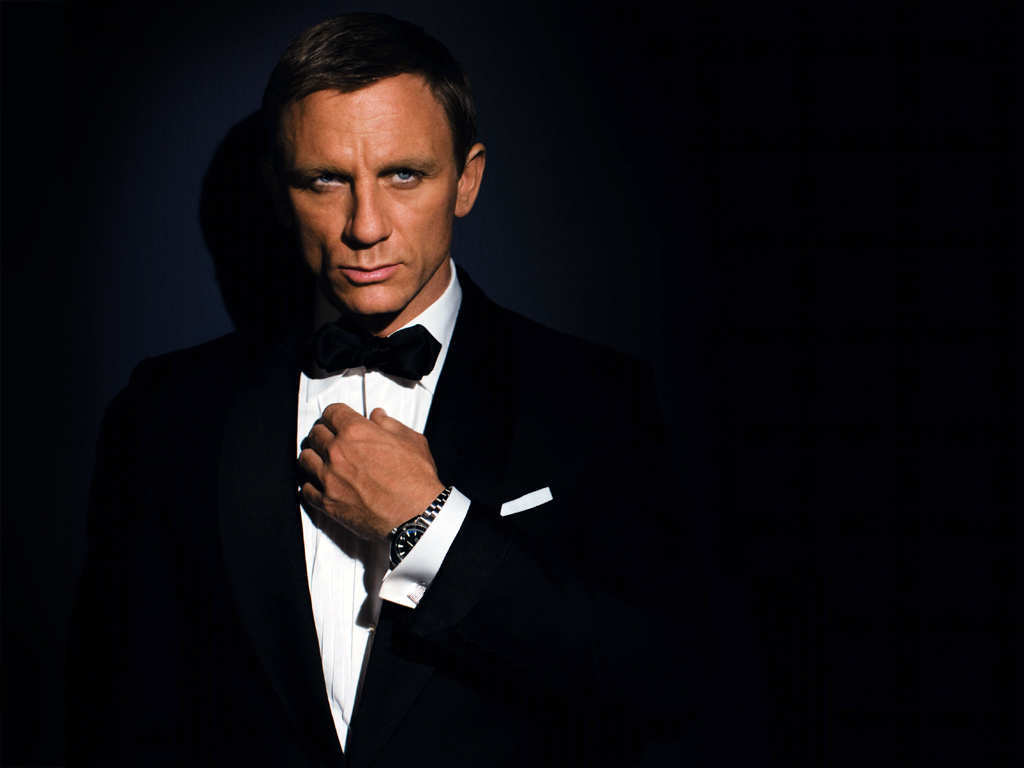 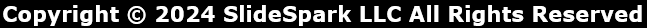 The Mummy
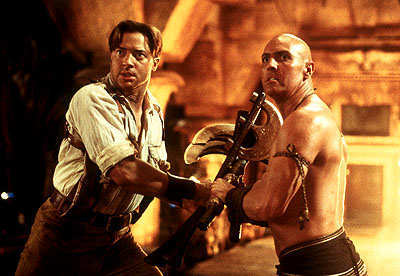 *23
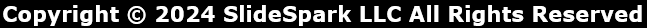 Example of aggressive mimicry in this movie?
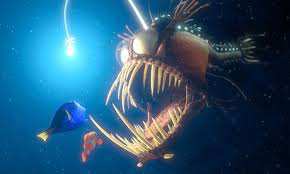 *24
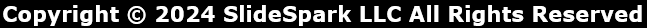 Competition occurs in this movie?
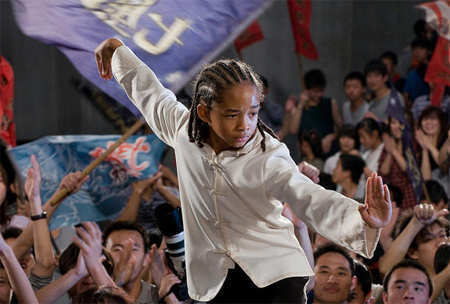 *25
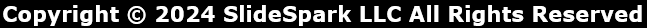 Part III Ecology Interactions
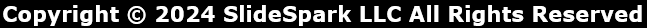 Ecology Interactions
Final Question_______
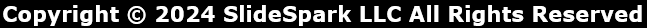 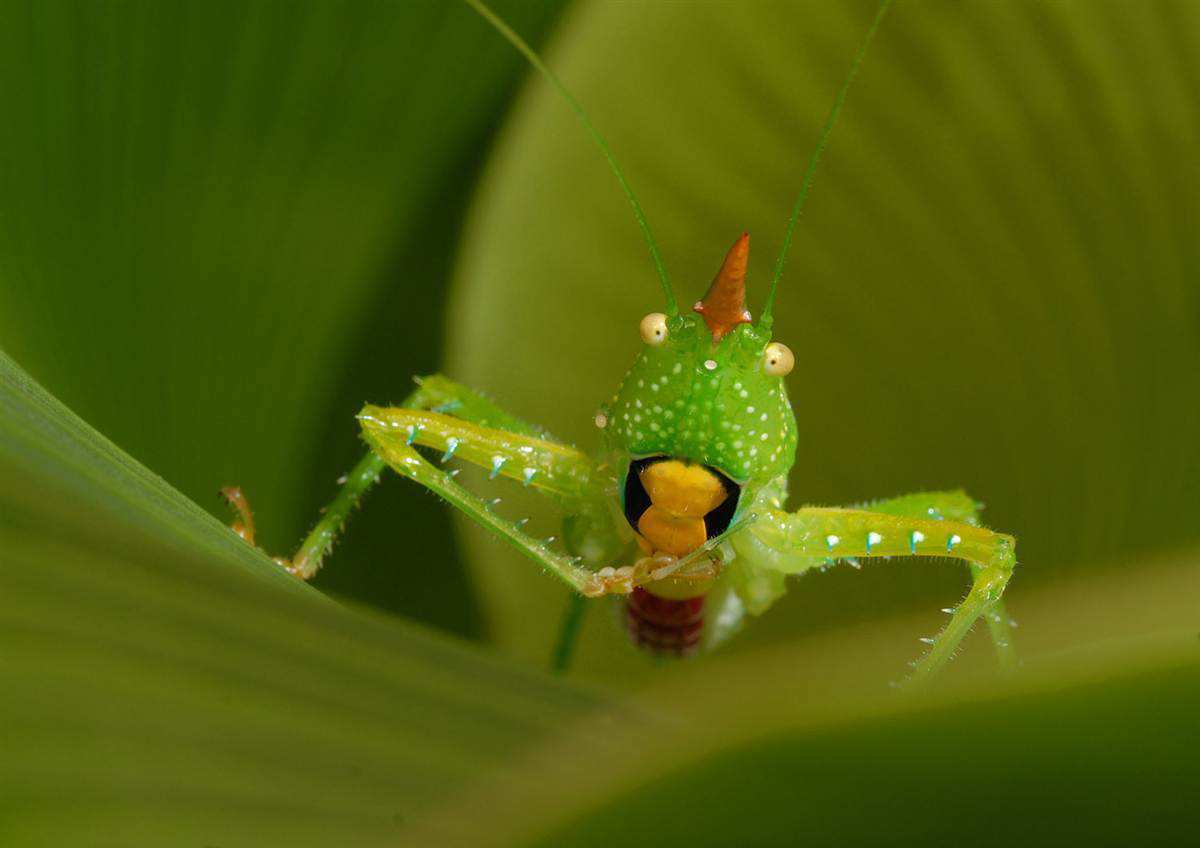 5 Point Wager Question
Name at least 5 ways exotics species are spread?
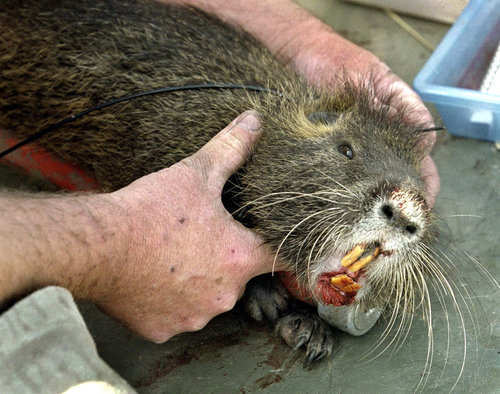 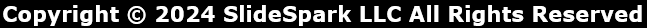 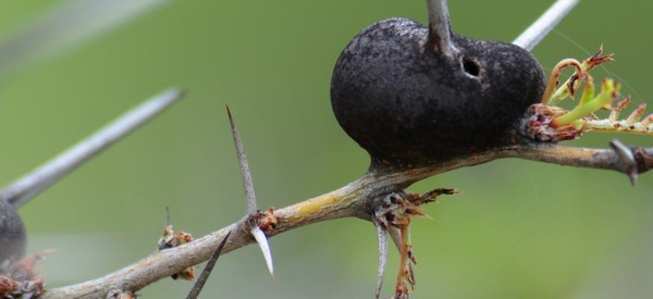 Ecology Interactions Unit
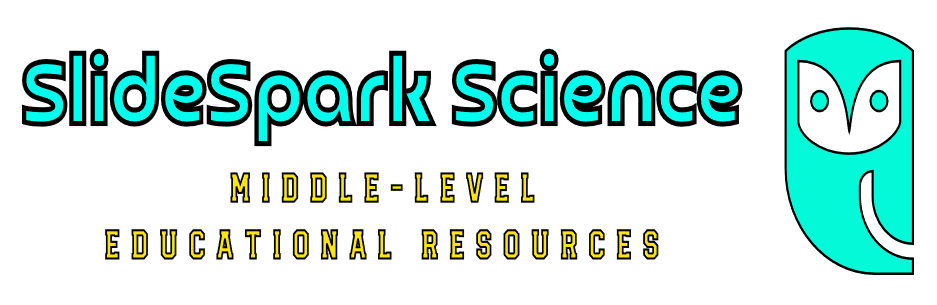 Part 3 
Review Game
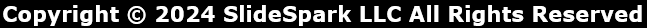 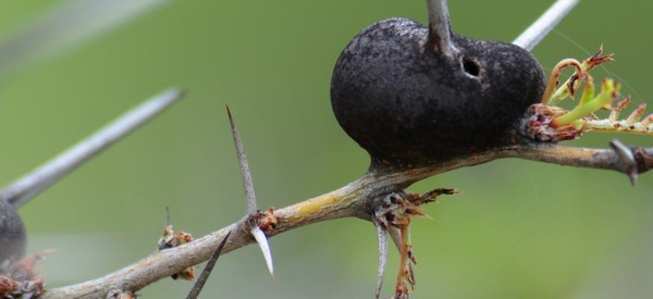 Ecology Interactions Unit
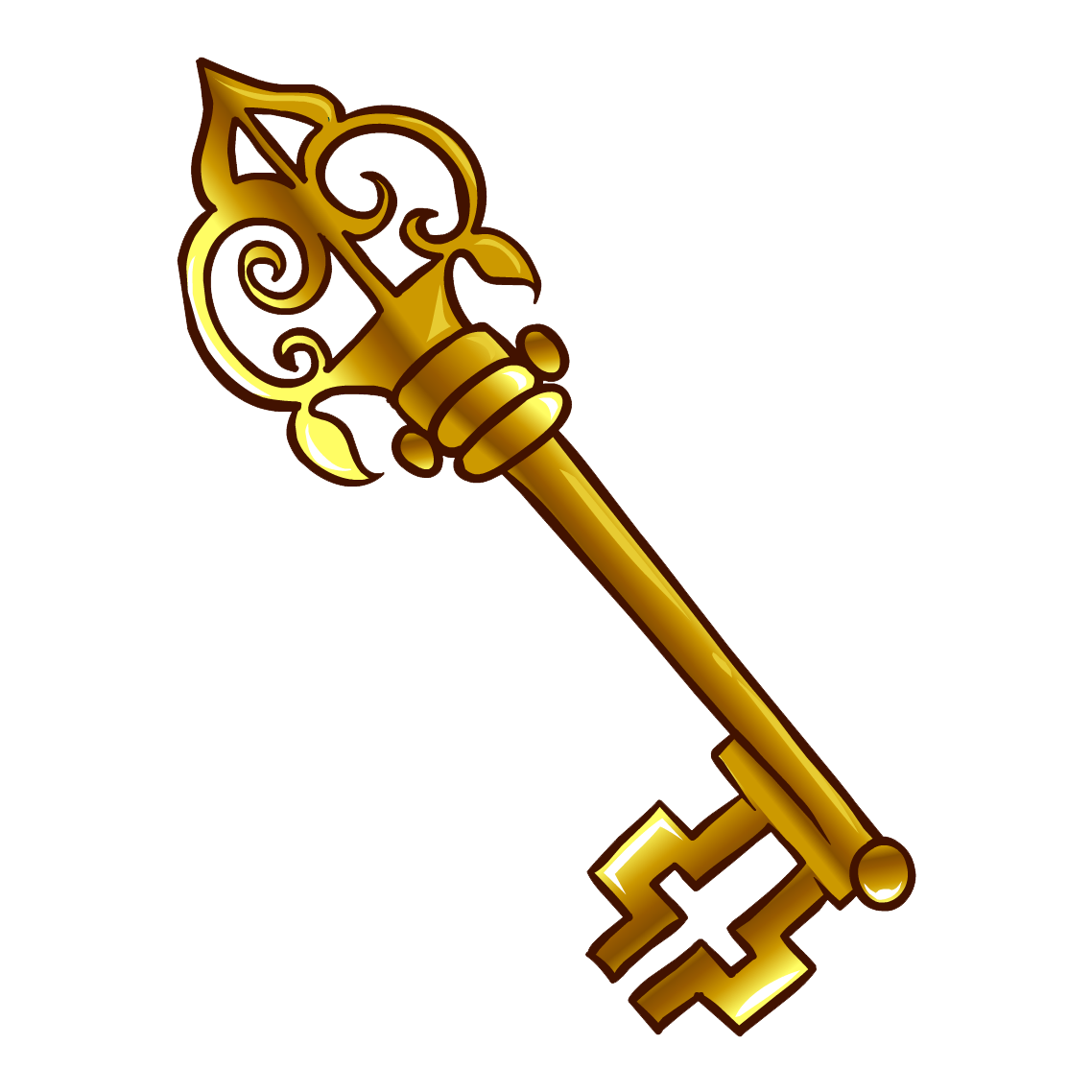 Answer Key
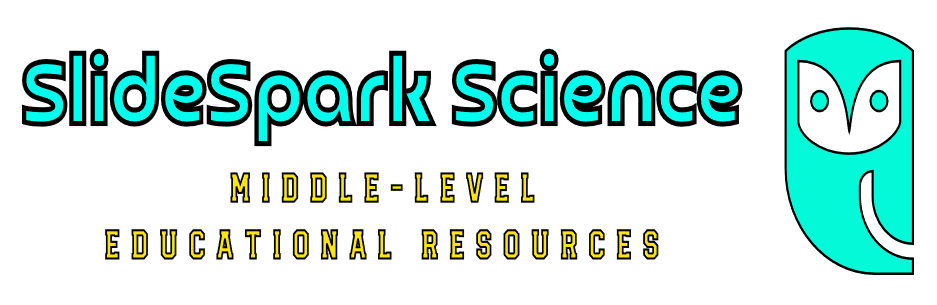 Part 3 
Review Game
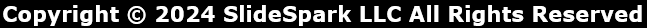 Part III, IV Ecology Interactions
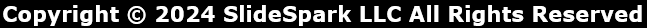 Part III, IV Ecology Interactions
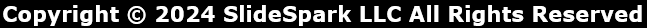 This is the name for a long term relationship between two or more different species.
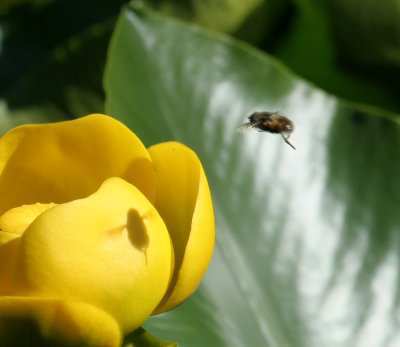 1
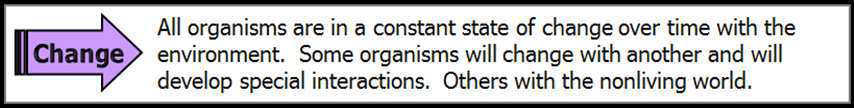 Copyright © 2010 Ryan P. Murphy
This is the name for a long term relationship between two or more different species.
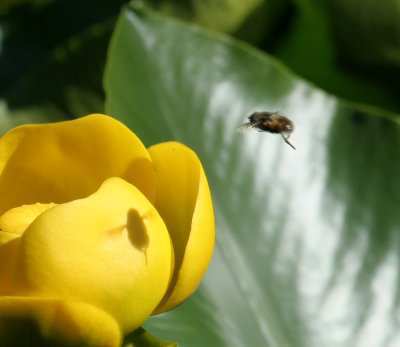 1
SYMBIOSIS
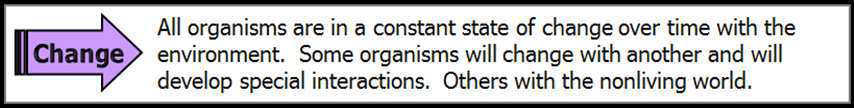 Copyright © 2010 Ryan P. Murphy
This is the type of symbiosis seen below?
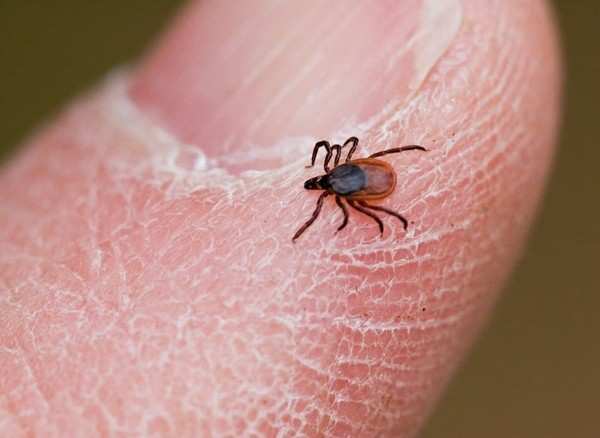 2
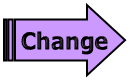 Copyright © 2010 Ryan P. Murphy
This is the type of symbiosis seen below?
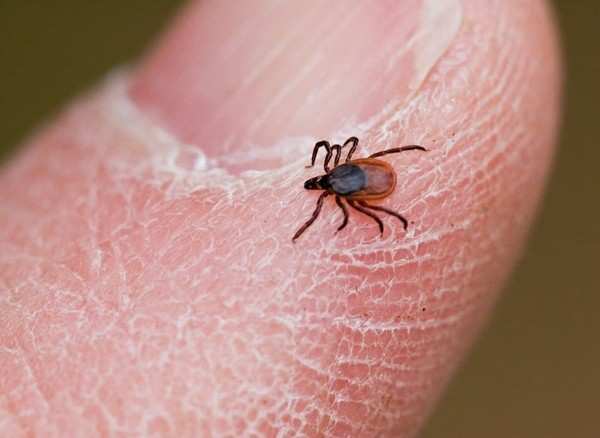 2
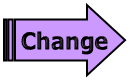 Parasitism
Copyright © 2010 Ryan P. Murphy
3
True or False.  
Parasitism is one of the most successful modes of life displayed by any living organism?
For every species on earth, they may host a handful of unique parasites.
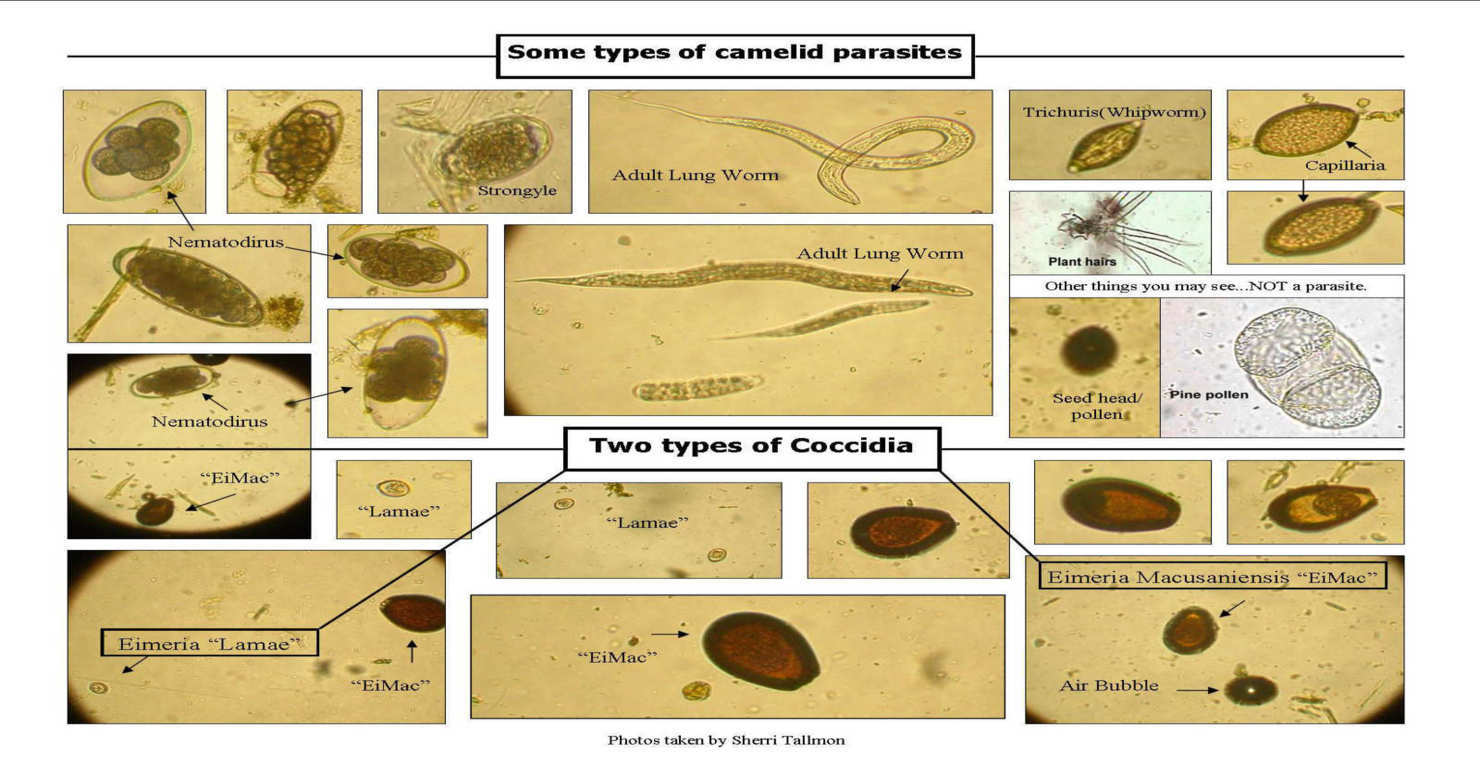 Copyright © 2010 Ryan P. Murphy
3
True or False.  
Parasitism is one of the most successful modes of life displayed by any living organism?
For every species on earth, they may host a handful of unique parasites.
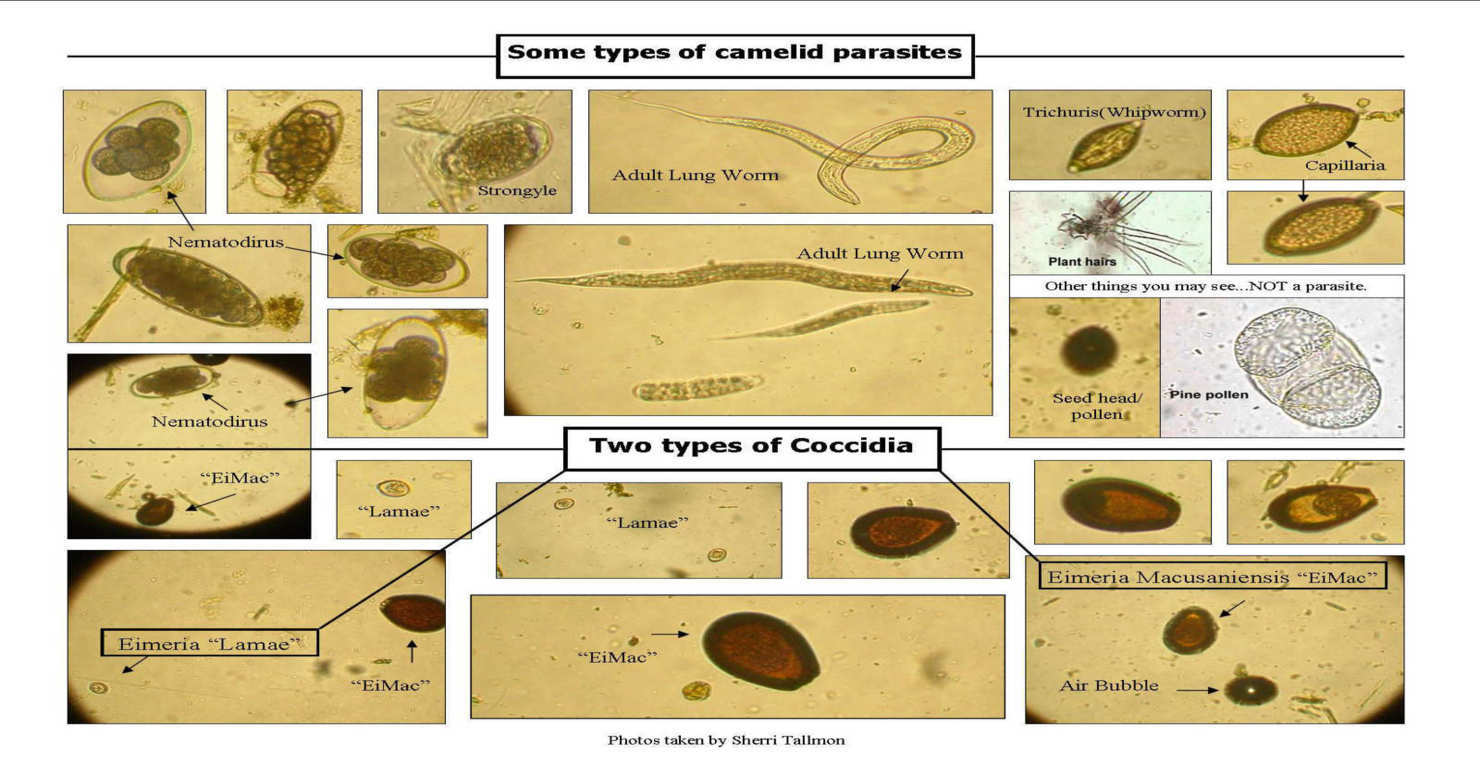 Copyright © 2010 Ryan P. Murphy
3
True or False.  
Parasitism is one of the most successful modes of life displayed by any living organism?
For every species on earth, they may host a handful of unique parasites.
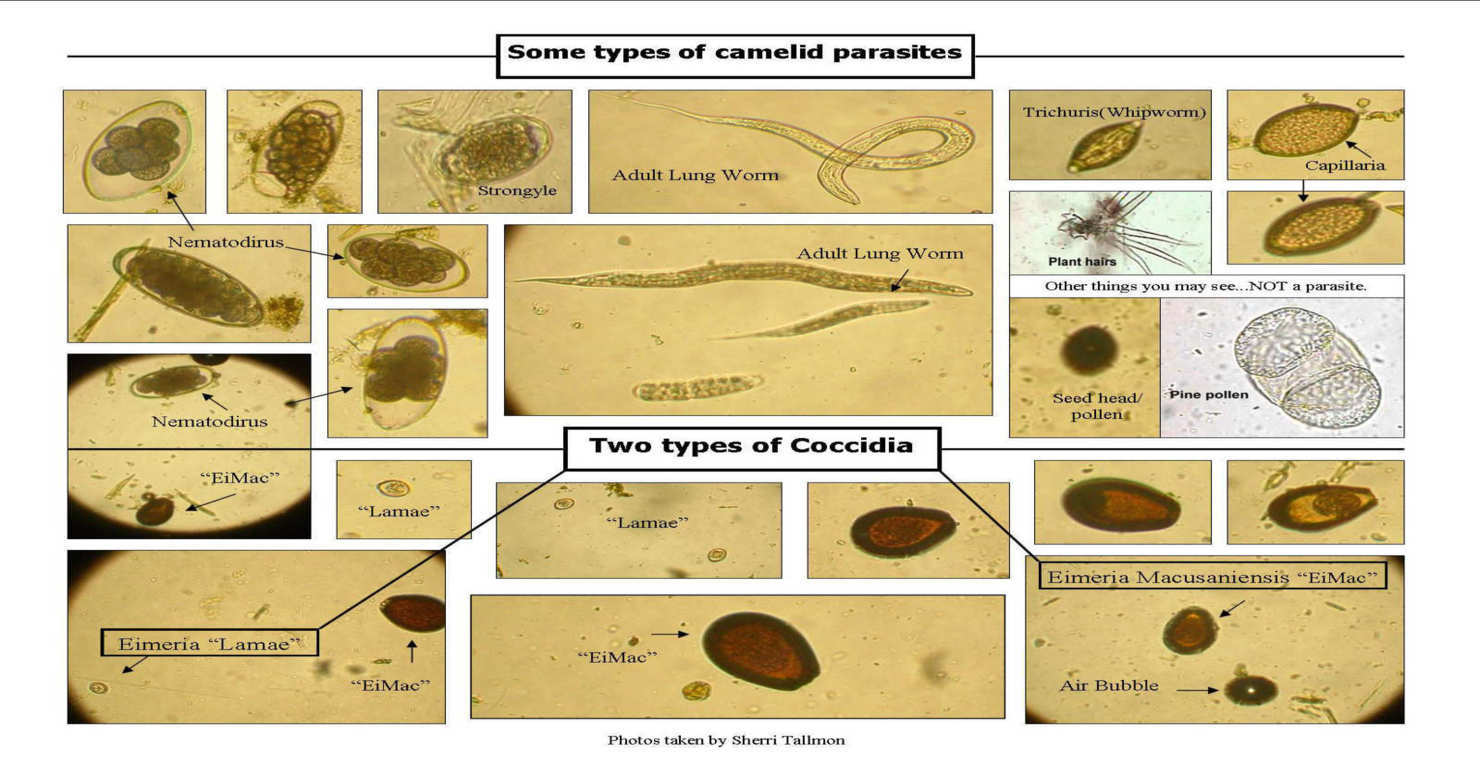 TRUE
Copyright © 2010 Ryan P. Murphy
True or False. Parasite life cycles can often be complicated and go through a number and variety of organisms?
Most parasites have very complicated life cycles, often going through a number of different species before finding a host.
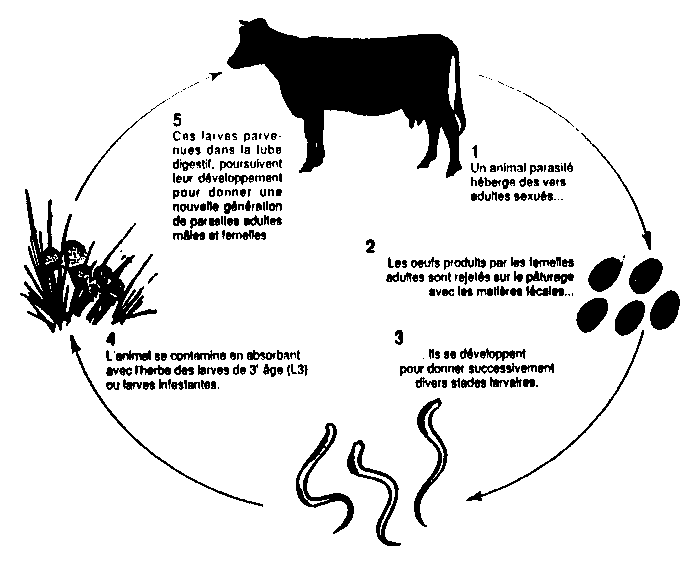 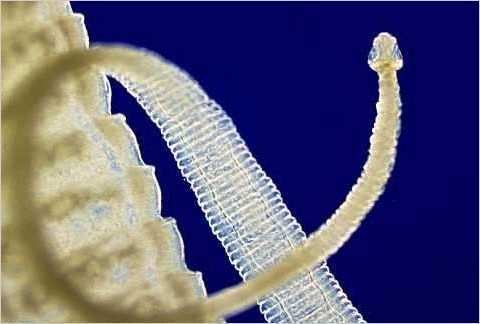 4
Host
Eggs
Rest
Larvae
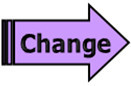 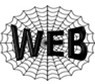 Copyright © 2010 Ryan P. Murphy
True or False. Parasite life cycles can often be complicated and go through a number and variety of organisms?
Most parasites have very complicated life cycles, often going through a number of different species before finding a host.
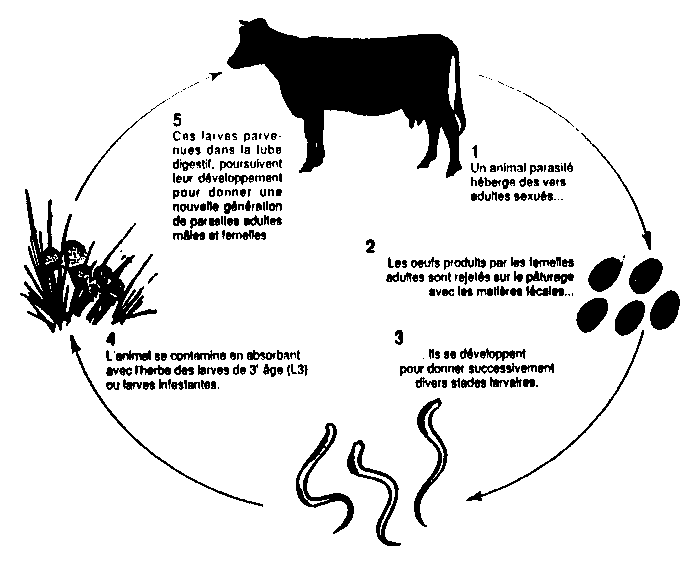 4
Host
Eggs
Rest
Larvae
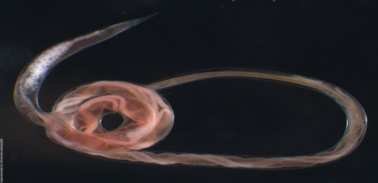 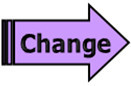 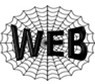 Copyright © 2010 Ryan P. Murphy
True or False. Parasite life cycles can often be complicated and go through a number and variety of organisms?
Most parasites have very complicated life cycles, often going through a number of different species before finding a host.
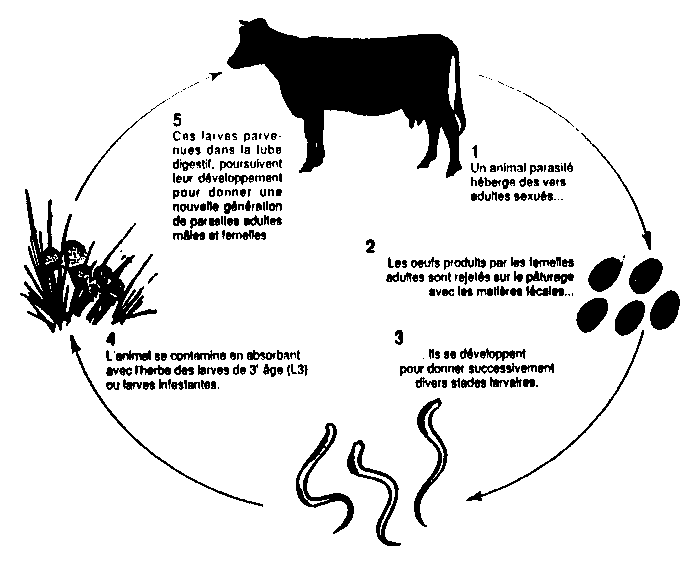 4
Host
TRUE
Eggs
Rest
Larvae
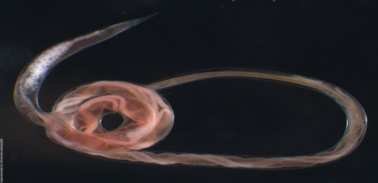 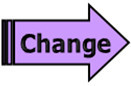 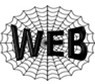 Copyright © 2010 Ryan P. Murphy
Which is an endoparasite, and which is an ectoparasite?
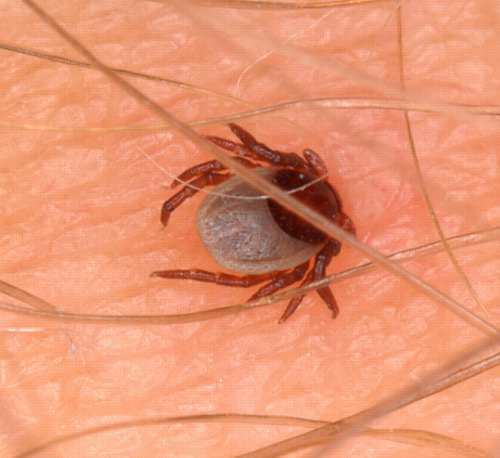 A
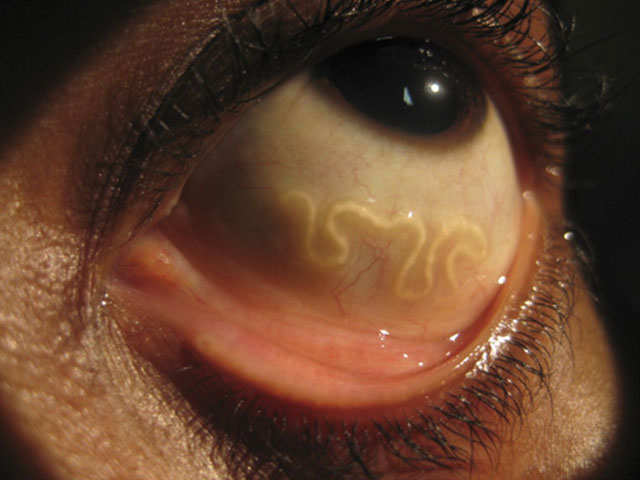 B
5
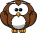 Copyright © 2010 Ryan P. Murphy
Which is an endoparasite, and which is an ectoparasite?
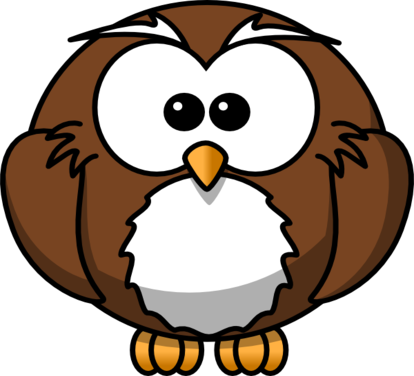 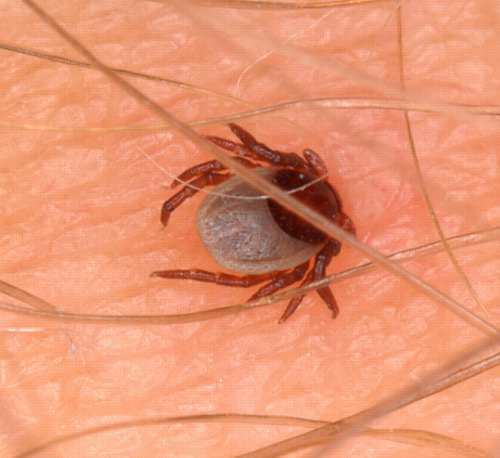 A
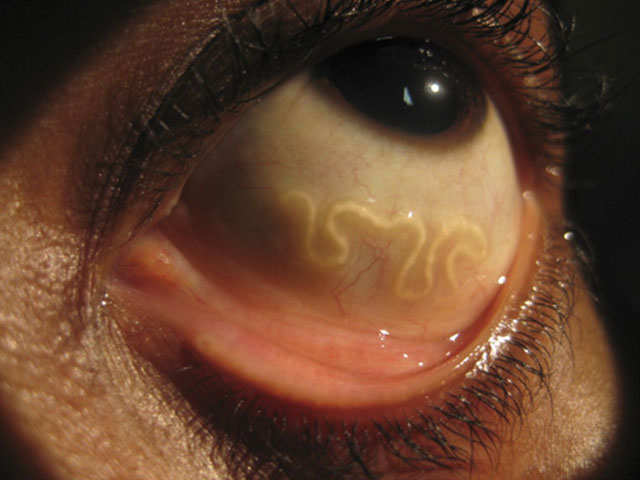 B
5
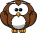 Copyright © 2010 Ryan P. Murphy
Which is an endoparasite, and which is an ectoparasite?
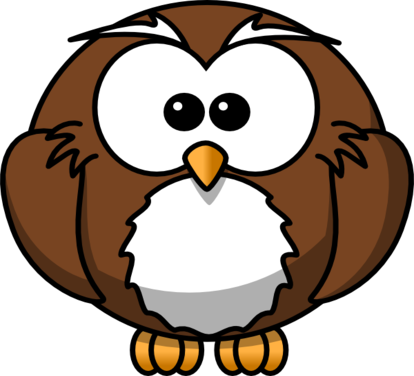 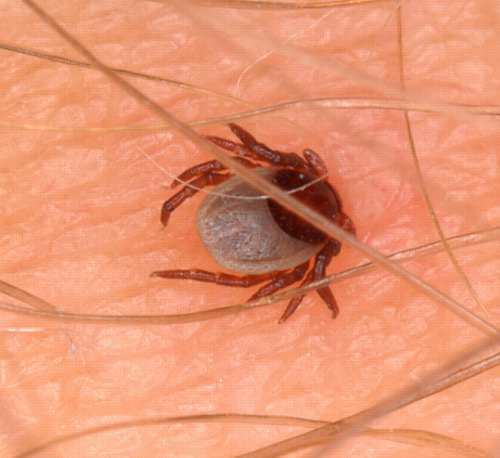 A
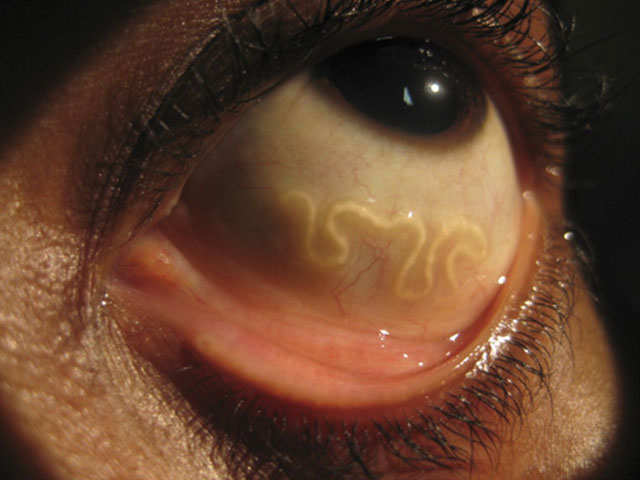 B
5
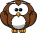 Copyright © 2010 Ryan P. Murphy
Which is an endoparasite, and which is an ectoparasite?
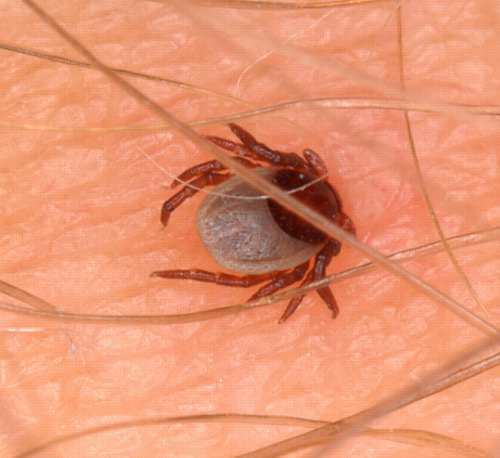 A
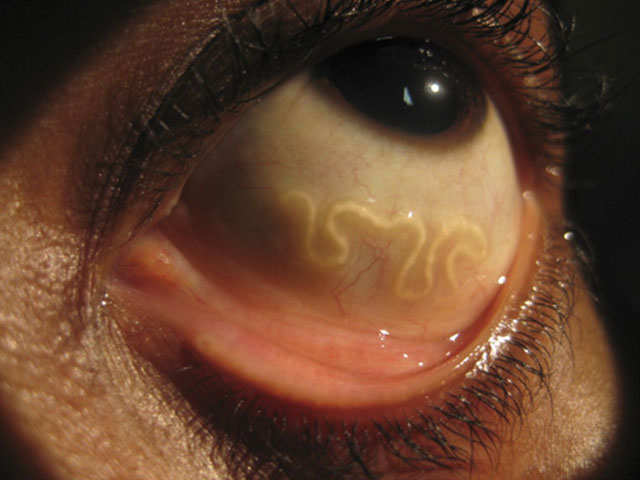 B
5
Copyright © 2010 Ryan P. Murphy
Which is an endoparasite, and which is an ectoparasite?
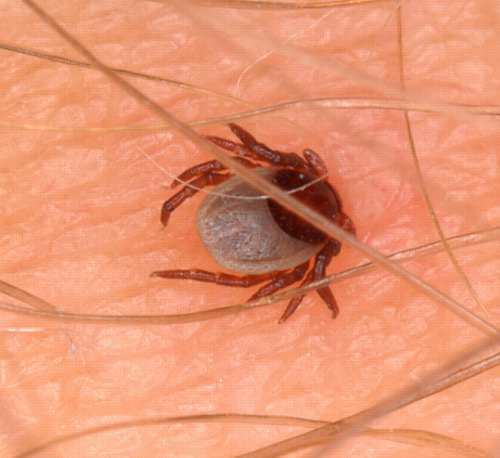 A
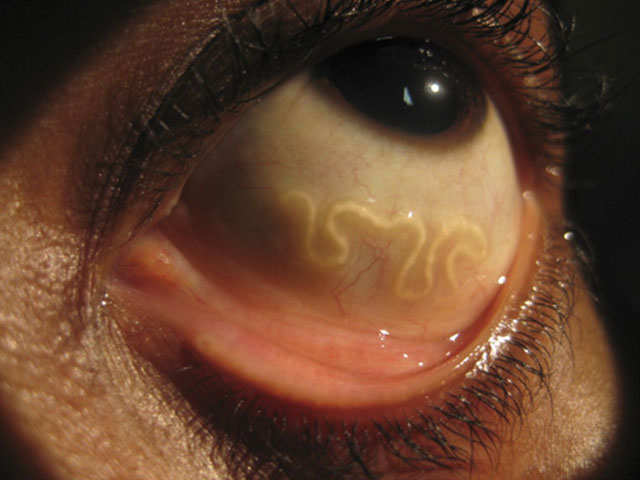 B
5
Ectoparasite
(Outside Body)
Copyright © 2010 Ryan P. Murphy
Which is an endoparasite, and which is an ectoparasite?
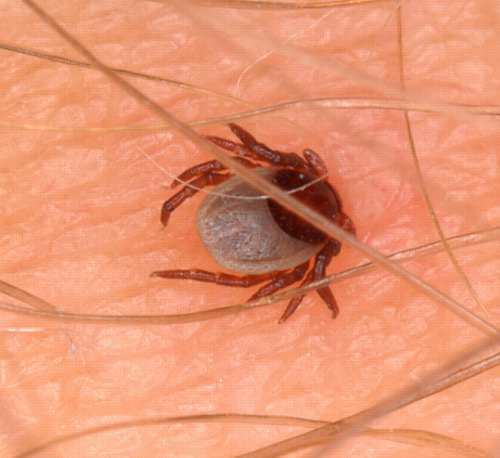 A
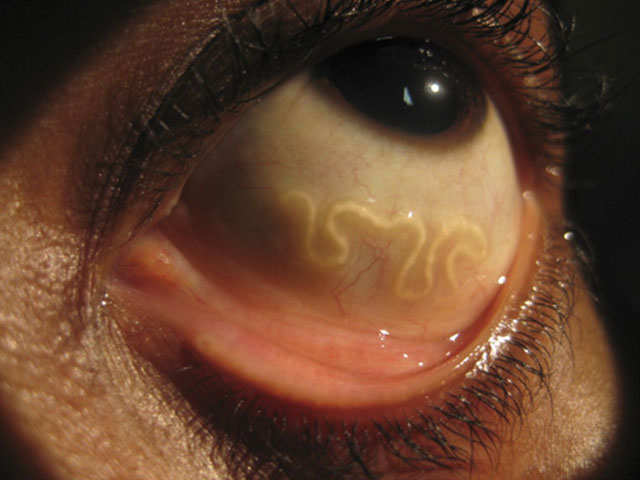 B
5
Ectoparasite
(Outside Body)
Copyright © 2010 Ryan P. Murphy
Which is an endoparasite, and which is an ectoparasite?
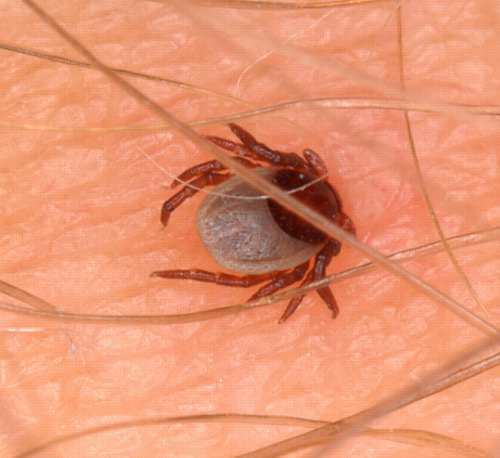 A
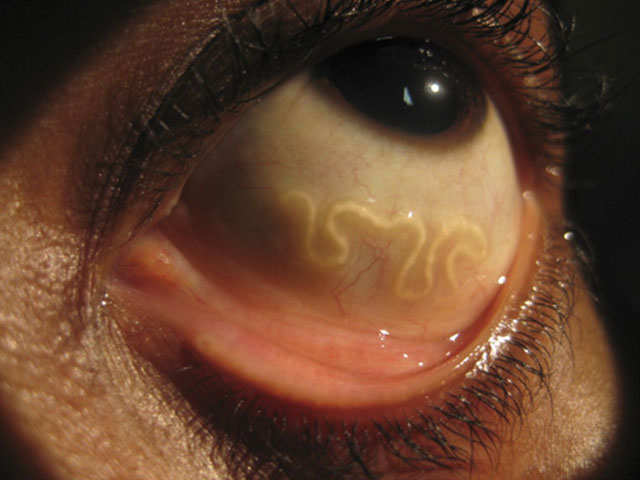 B
5
Endoparasite
(Inside Body)
Ectoparasite
(Outside Body)
Copyright © 2010 Ryan P. Murphy
Ecology Interactions
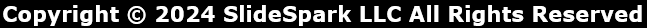 Ecology Interactions
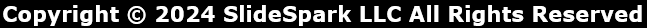 This is the name for a unique type of parasitism seen in birds that involves the laying of eggs in the nests of other birds.
The eggs are left under the parental care of the host parents.
6
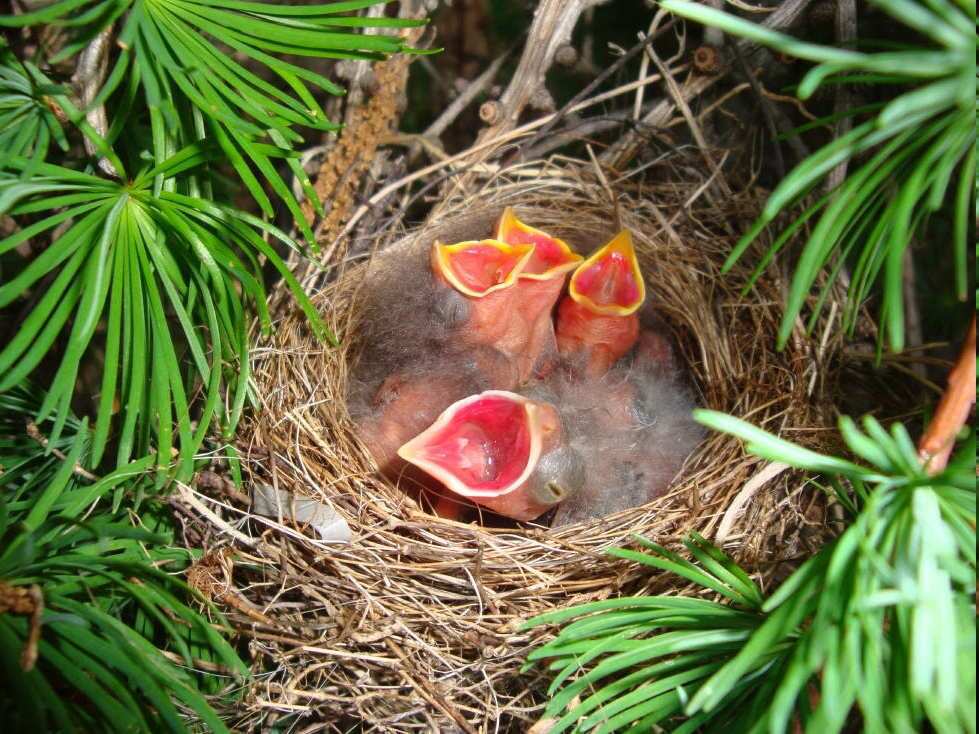 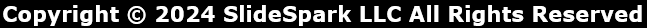 This is the name for a unique type of parasitism seen in birds that involves the laying of eggs in the nests of other birds.
The eggs are left under the parental care of the host parents.
6
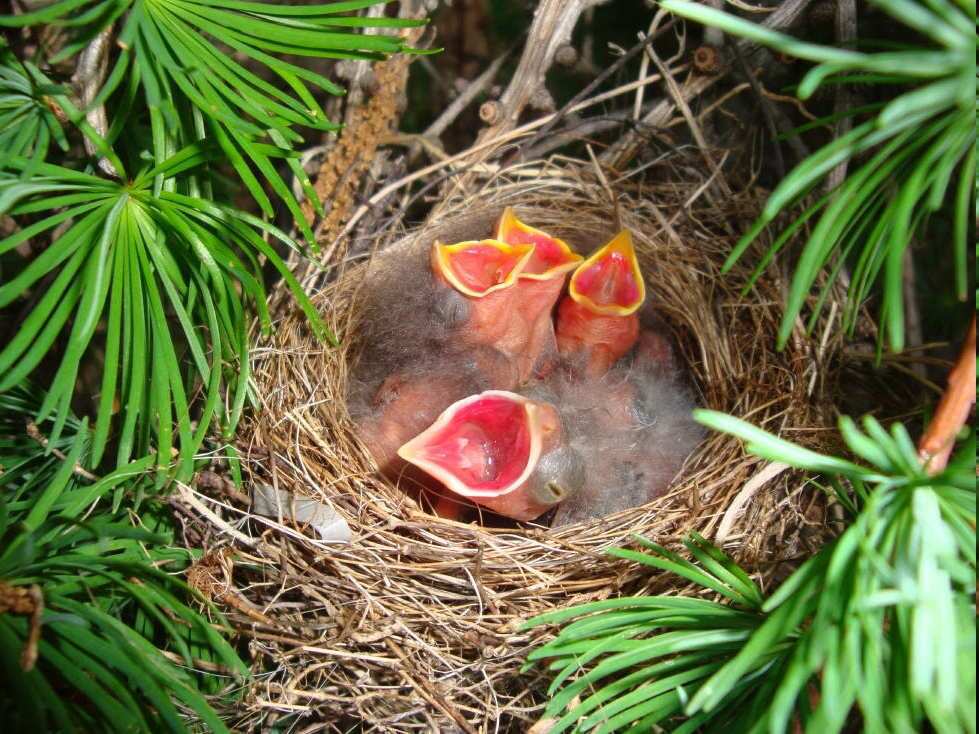 Brood Parasitism
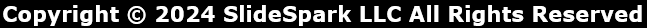 Name this jawless fish (Parasite)
They attach to fish with a sucker and bore a hole into flesh with their tongue.
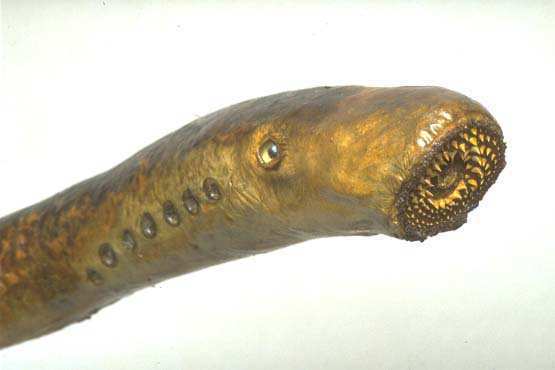 7
Copyright © 2010 Ryan P. Murphy
Name this jawless fish (Parasite)
They attach to fish with a sucker and bore a hole into flesh with their tongue.
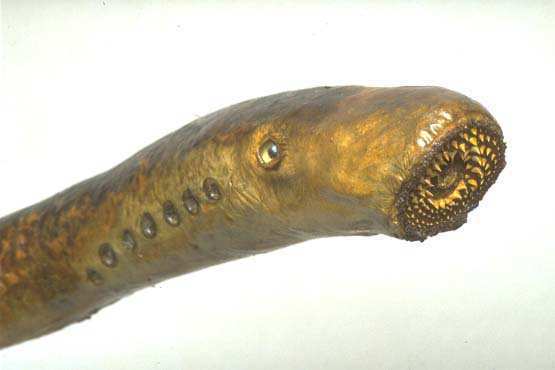 7
Sea Lamprey
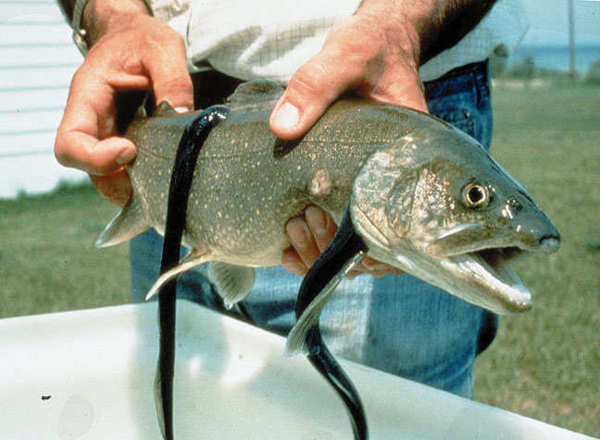 Copyright © 2010 Ryan P. Murphy
This is the type of evolution of two or more species, each adapting to changes in the other.
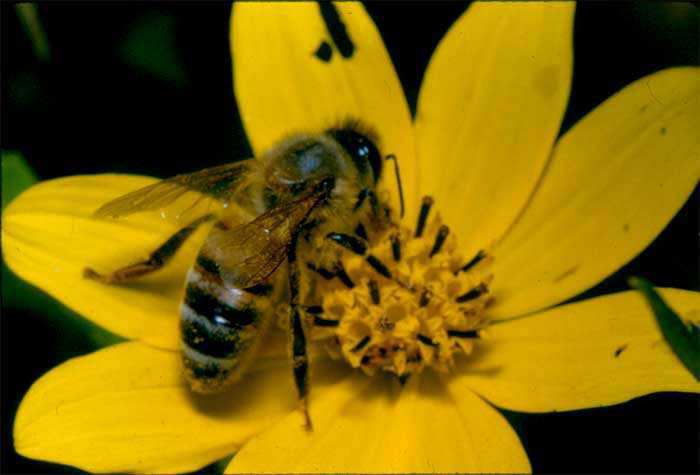 8
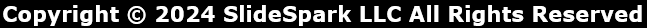 This is the type of evolution of two or more species, each adapting to changes in the other.
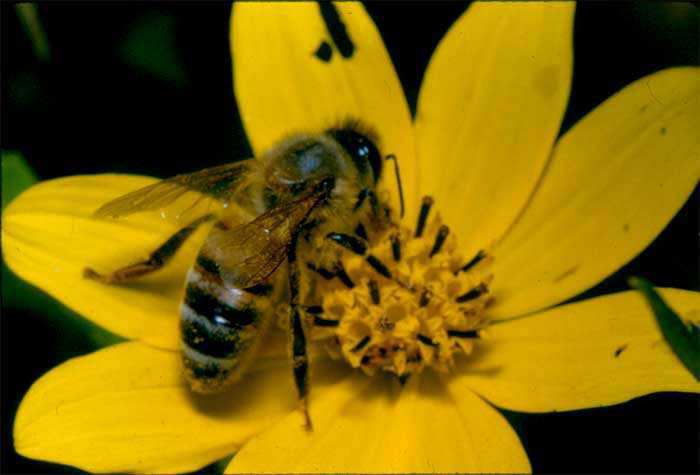 8
Coevolution
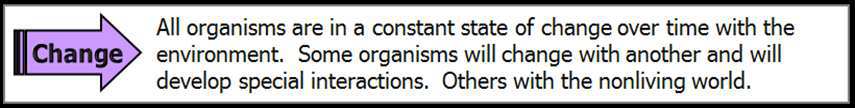 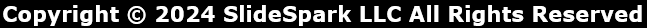 9
Which is which ecological relationship? 
A.) Predator/prey and parasite/host 
B.) Competitive species 
C.) Mutualistic species
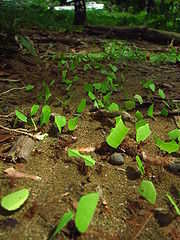 A
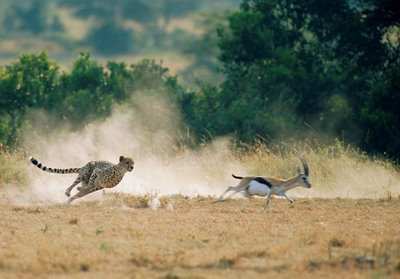 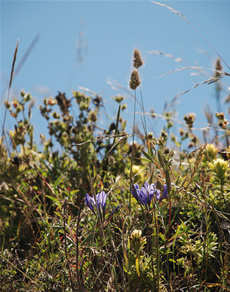 B
C
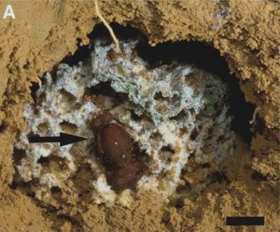 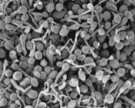 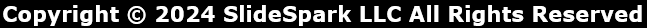 9
Which is which ecological relationship? 
A.) Predator/prey and parasite/host 
B.) Competitive species 
C.) Mutualistic species
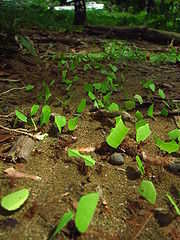 A
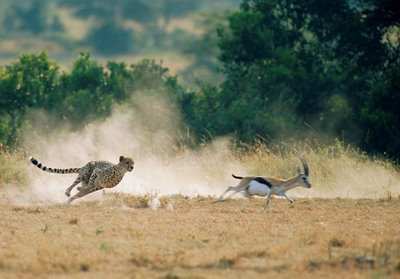 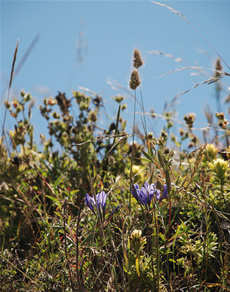 B
C
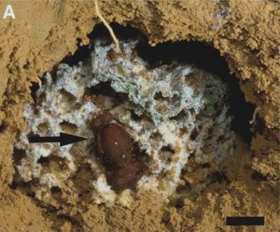 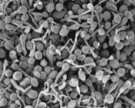 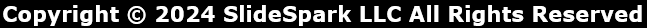 9
Which is which ecological relationship? 
A.) Predator/prey and parasite/host 
B.) Competitive species 
C.) Mutualistic species
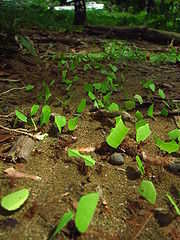 A
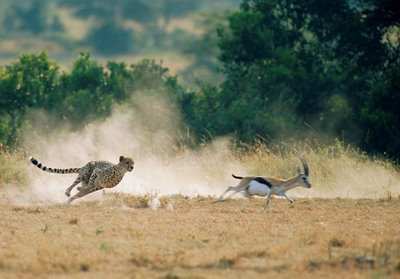 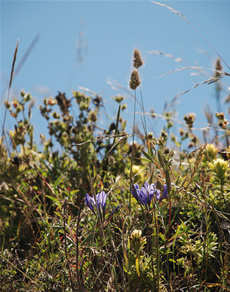 B
C
Mutualistic
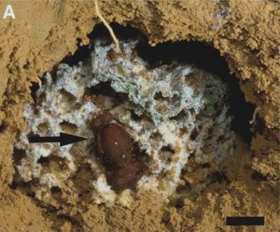 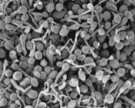 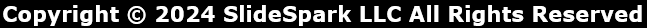 9
Which is which ecological relationship? 
A.) Predator/prey and parasite/host 
B.) Competitive species 
C.) Mutualistic species
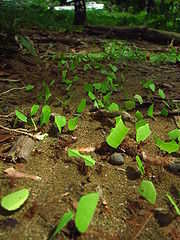 A
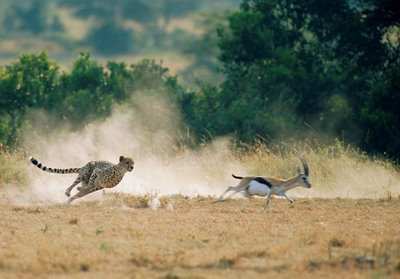 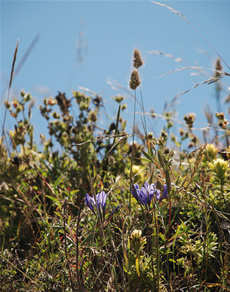 B
C
Mutualistic
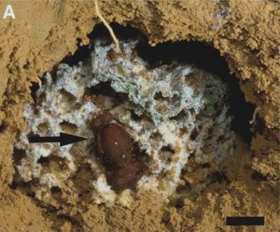 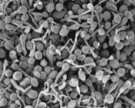 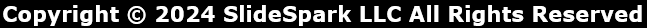 9
Which is which ecological relationship? 
A.) Predator/prey and parasite/host 
B.) Competitive species 
C.) Mutualistic species
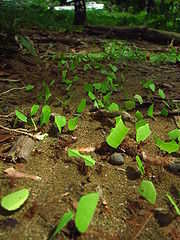 A
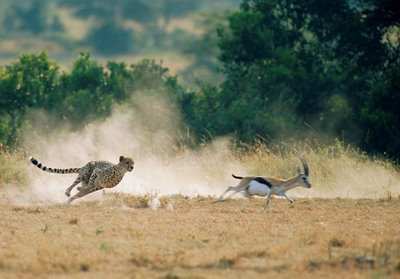 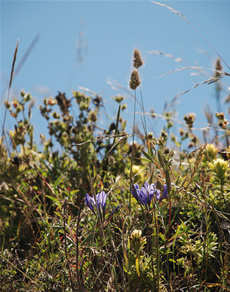 B
C
Predator
Prey
Mutualistic
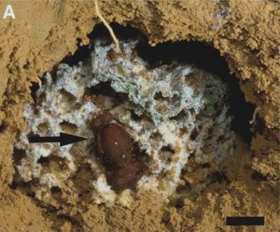 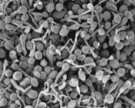 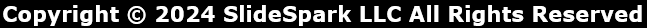 9
Which is which ecological relationship? 
A.) Predator/prey and parasite/host 
B.) Competitive species 
C.) Mutualistic species
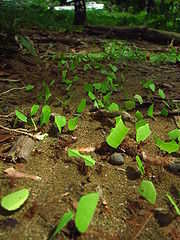 A
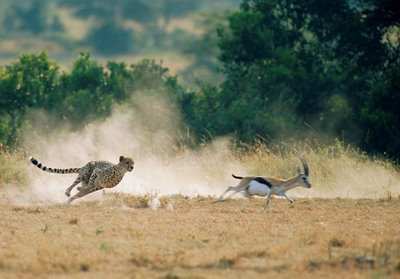 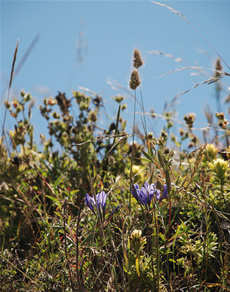 B
C
Predator
Prey
Mutualistic
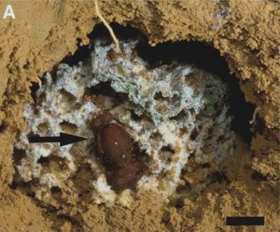 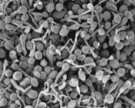 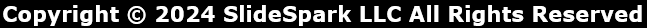 9
Which is which ecological relationship? 
A.) Predator/prey and parasite/host 
B.) Competitive species 
C.) Mutualistic species
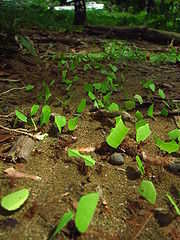 A
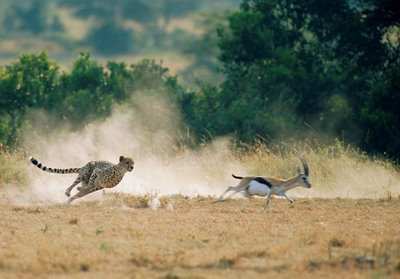 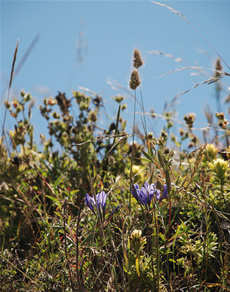 B
C
Predator
Prey
Mutualistic
Competitive
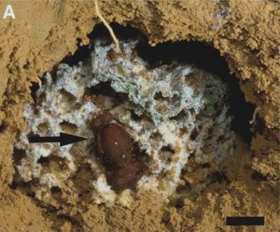 (For Light and
Nutrients)
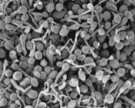 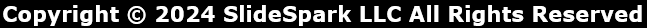 This is the type of mutualism where both species help feed each other.  
Usually nutrient related.
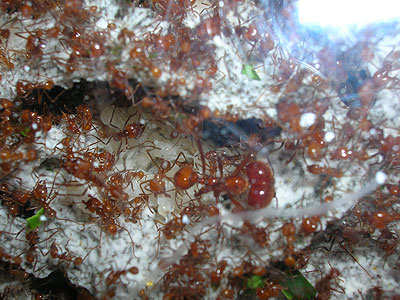 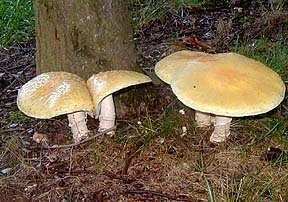 10
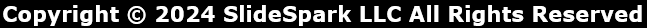 This is the type of mutualism where both species help feed each other.  
Usually nutrient related.
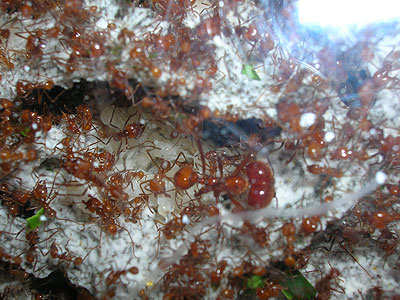 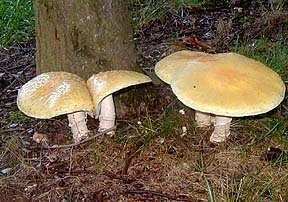 10
Trophic Mutualism
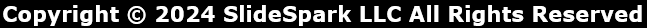 Ecology Interactions
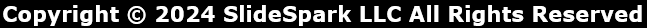 Ecology Interactions
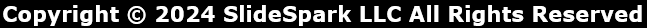 This is the type of mutualism where one species protects the other and gets some benefits for its help.
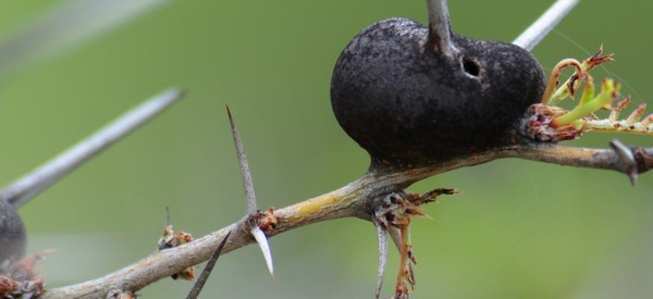 11
Copyright © 2010 Ryan P. Murphy
This is the type of mutualism where one species protects the other and gets some benefits for its help.
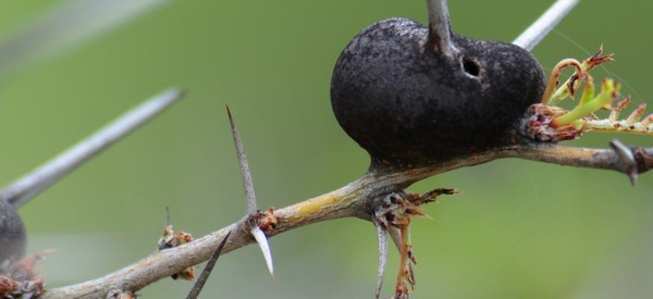 11
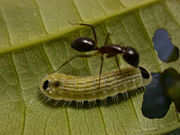 Defensive 
Mutualism
Copyright © 2010 Ryan P. Murphy
This is the type of mutualism where one species gets food and shelter, the other has parasites removed.
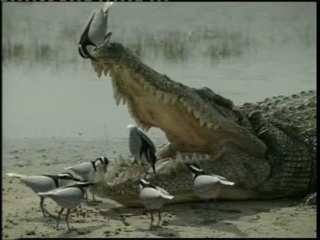 12
Copyright © 2010 Ryan P. Murphy
This is the type of mutualism where one species gets food and shelter, the other has parasites removed.
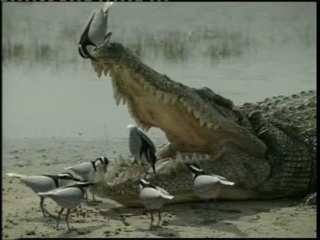 12
Cleaning
Symbiosis
Copyright © 2010 Ryan P. Murphy
This is the type of mutualism where one species receives food in exchange for moving the pollen or seeds of its partner.
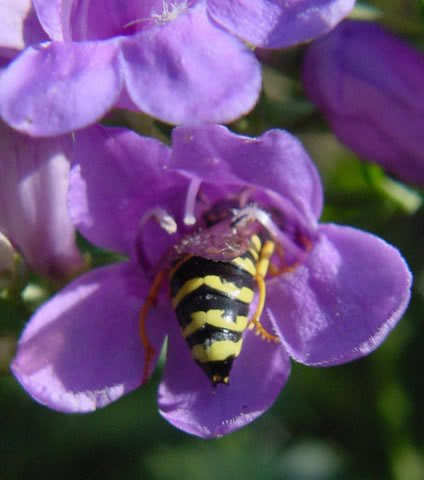 13
Copyright © 2010 Ryan P. Murphy
This is the type of mutualism where one species receives food in exchange for moving the pollen or seeds of its partner.
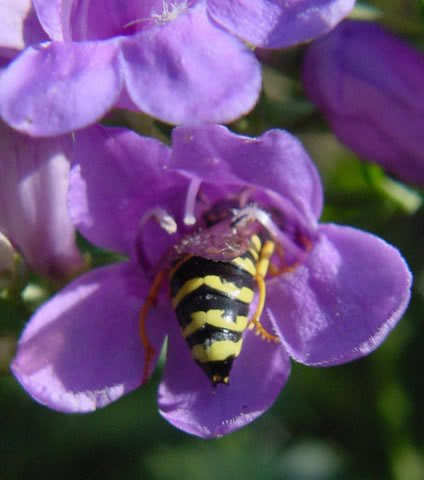 13
Dispersive
Mutualism
Copyright © 2010 Ryan P. Murphy
This is the type of mutualism where one species receives food in exchange for moving the pollen or seeds of its partner.
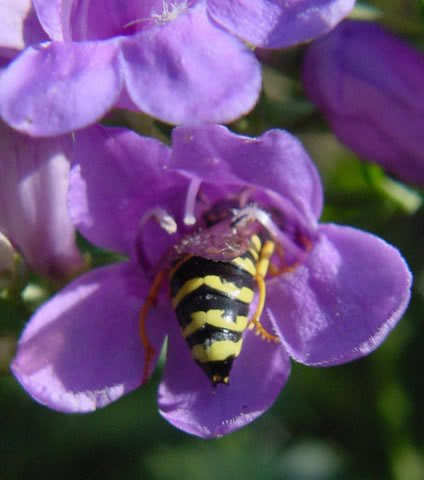 13
Dispersive
Mutualism
Copyright © 2010 Ryan P. Murphy
Name the type of Symbiosis?
+
Mutualism
Parasitism
Commensalism
Shark
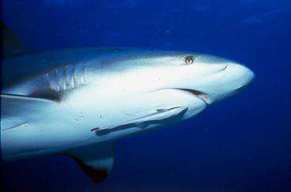 Neutral
Neutral
Commensalism
-
Interspecific Competition?
Neutral
Parasitism
Remora
-
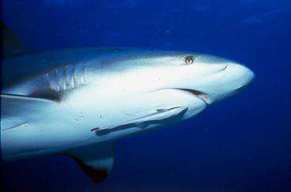 +
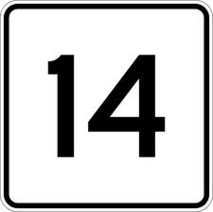 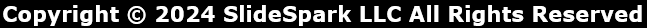 Name the type of Symbiosis?
+
Mutualism
Parasitism
Commensalism
Shark
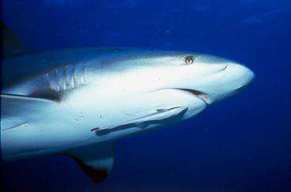 Neutral
Neutral
Commensalism
-
Interspecific Competition?
Neutral
Parasitism
Remora
-
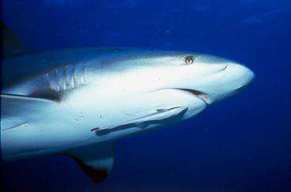 +
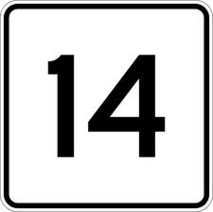 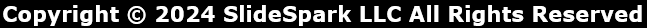 Name the type of Symbiosis?
+
Mutualism
Parasitism
Commensalism
Shark
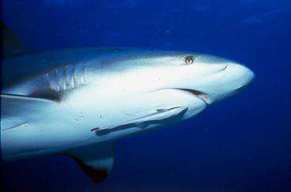 Neutral
Neutral
Commensalism
-
Interspecific Competition?
Neutral
Parasitism
Remora
-
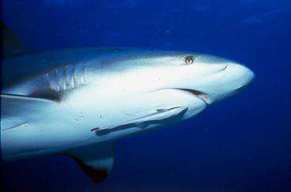 +
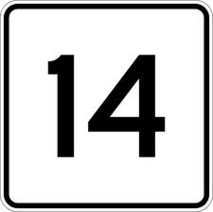 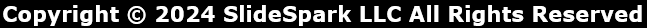 Name the type of Symbiosis?
+
Mutualism
Parasitism
Commensalism
Shark
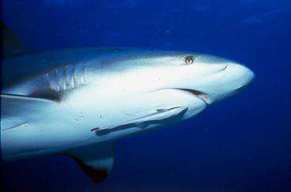 Neutral
Neutral
Commensalism
-
Interspecific Competition?
Neutral
Parasitism
Remora
-
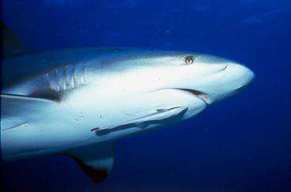 +
Commensalism
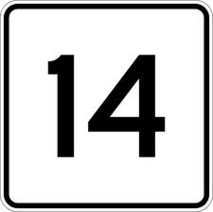 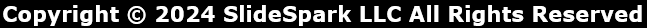 Bacteria live in our body.  They are… 
A.) Parasitic only
B.) Commensalisitic and Parasitic
C.) Mutualistic only
D.) Mutualistic, Commensalistic, and Parasitic
15
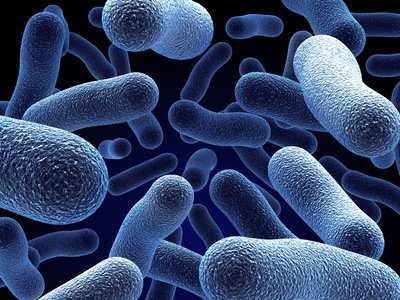 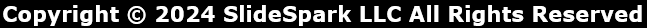 Bacteria live in our body.  They are… 
A.) Parasitic only
B.) Commensalisitic and Parasitic
C.) Mutualistic only
D.) Mutualistic, Commensalistic, and Parasitic
15
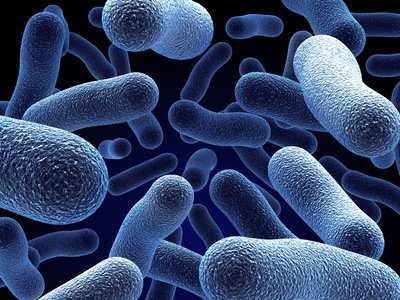 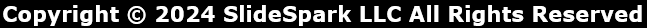 Bacteria live in our body.  They are… 
A.) Parasitic only
B.) Commensalisitic and Parasitic
C.) Mutualistic only
D.) Mutualistic, Commensalistic, and Parasitic
15
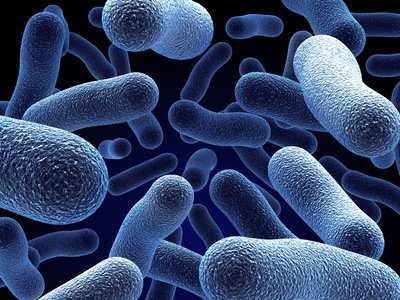 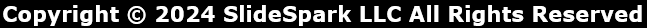 Bacteria live in our body.  They are… 
A.) Parasitic only
B.) Commensalisitic and Parasitic
C.) Mutualistic only
D.) Mutualistic, Commensalistic, and Parasitic
15
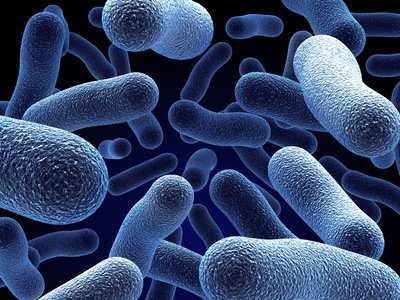 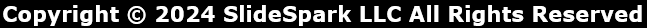 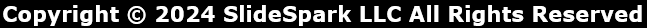 Bacteria live in our body.  They are… 
A.) Parasitic only
B.) Commensalisitic and Parasitic
C.) Mutualistic only
D.) Mutualistic, Commensalistic, and Parasitic
15
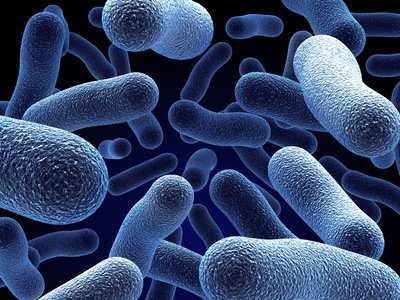 Bacteria live in our body.  They are… 
A.) Parasitic only
B.) Commensalisitic and Parasitic
C.) Mutualistic only
D.) Mutualistic, Commensalistic, and Parasitic
15
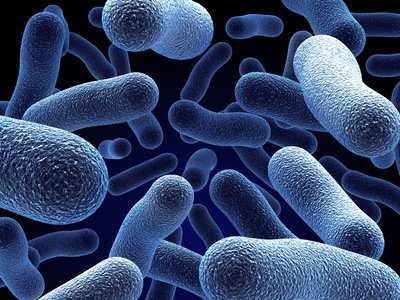 Answer is…
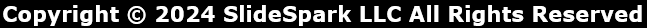 Bacteria live in our body.  They are… 
A.) Parasitic only
B.) Commensalisitic and Parasitic
C.) Mutualistic only
D.) Mutualistic, Commensalistic, and Parasitic
15
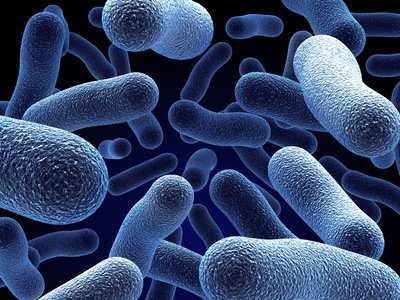 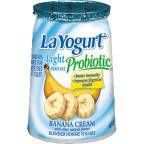 Mutualistic
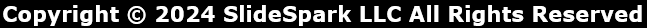 Bacteria live in our body.  They are… 
A.) Parasitic only
B.) Commensalisitic and Parasitic
C.) Mutualistic only
D.) Mutualistic, Commensalistic, and Parasitic
15
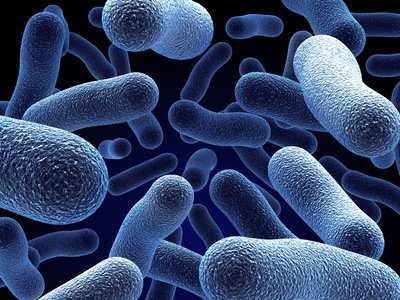 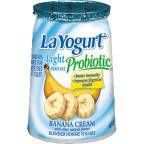 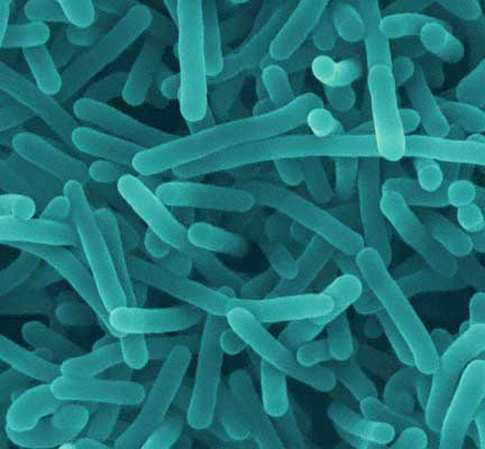 Mutualistic
Commensalistic
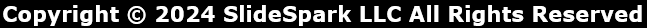 Bacteria live in our body.  They are… 
A.) Parasitic only
B.) Commensalisitic and Parasitic
C.) Mutualistic only
D.) Mutualistic, Commensalistic, and Parasitic
15
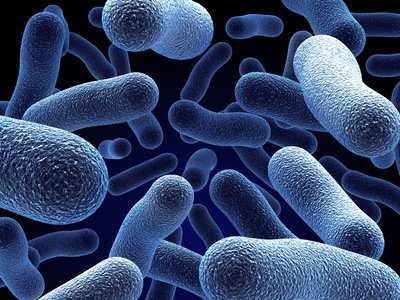 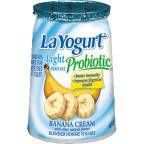 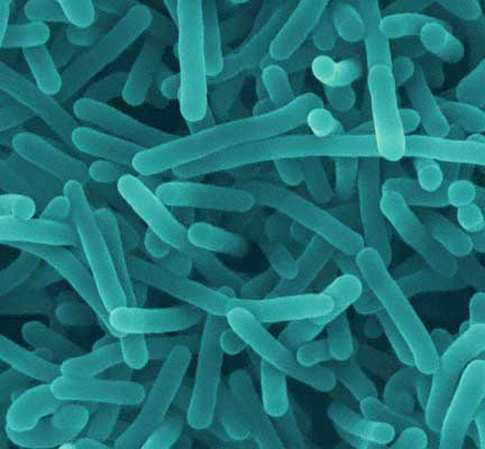 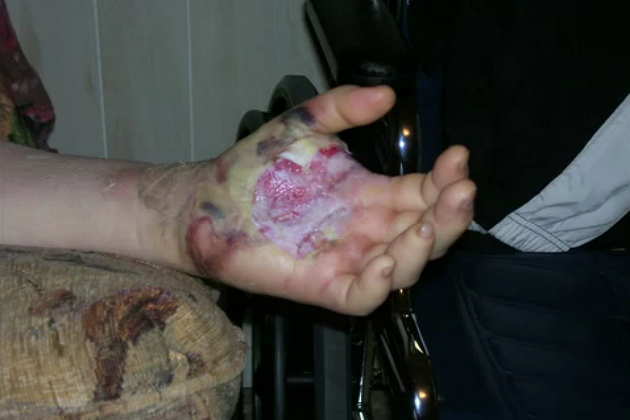 Mutualistic
Commensalistic
Parasitic
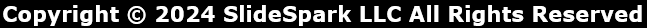 Bacteria live in our body.  They are… 
A.) Parasitic only
B.) Commensalisitic and Parasitic
C.) Mutualistic only
D.) Mutualistic, Commensalistic, and Parasitic
15
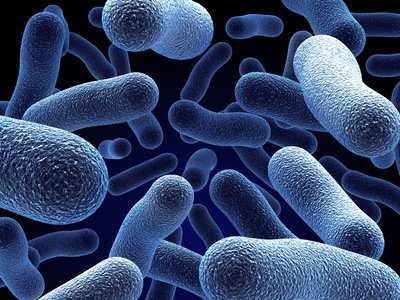 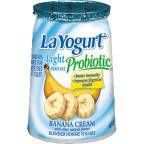 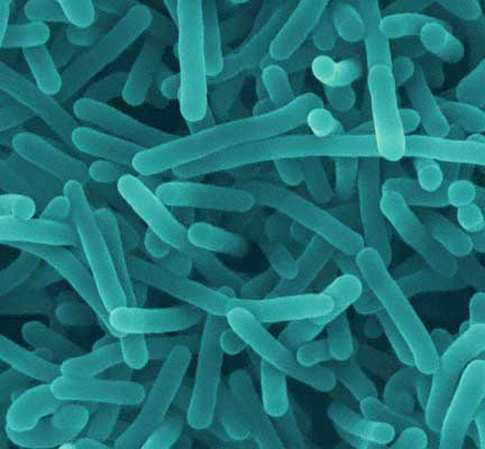 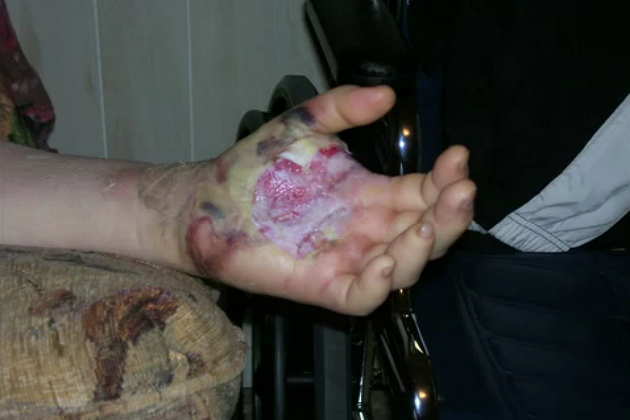 Mutualistic
Commensalistic
Parasitic
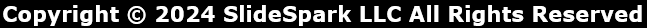 Ecology Interactions
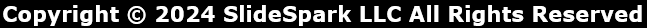 Ecology Interactions
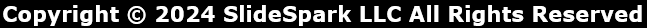 Which one uses microbe farms, and which one uses mechanical defenses?
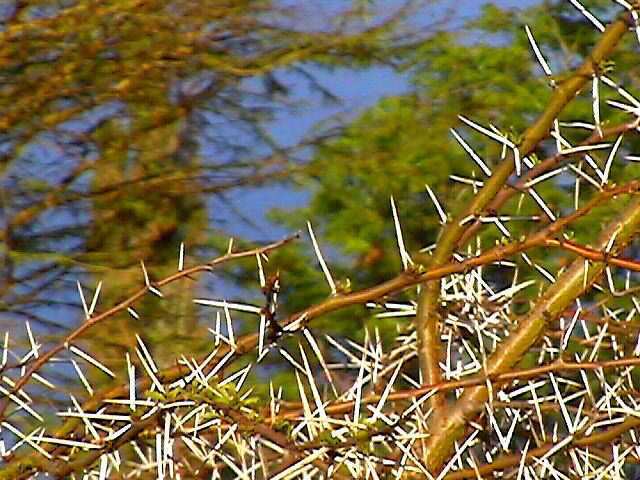 A
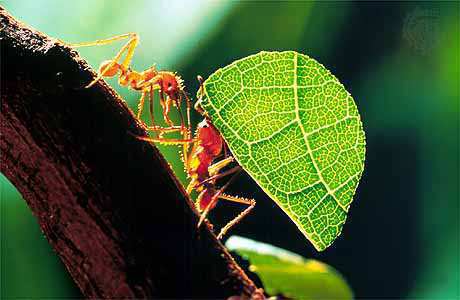 B
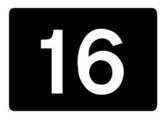 Copyright © 2010 Ryan P. Murphy
Which one uses microbe farms, and which one uses mechanical defenses?
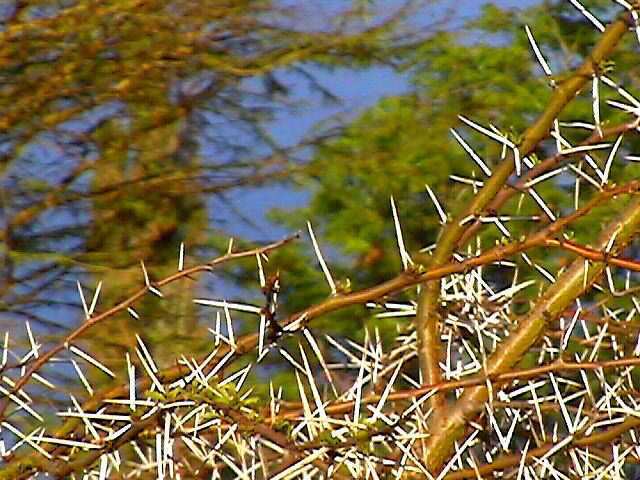 A
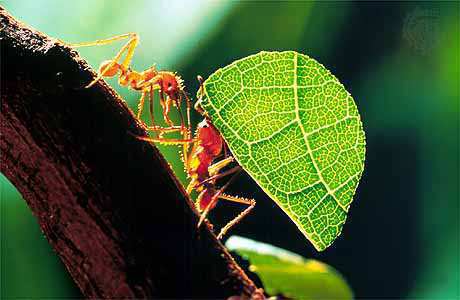 B
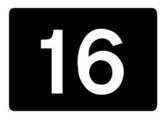 Copyright © 2010 Ryan P. Murphy
Which one uses microbe farms, and which one uses mechanical defenses?
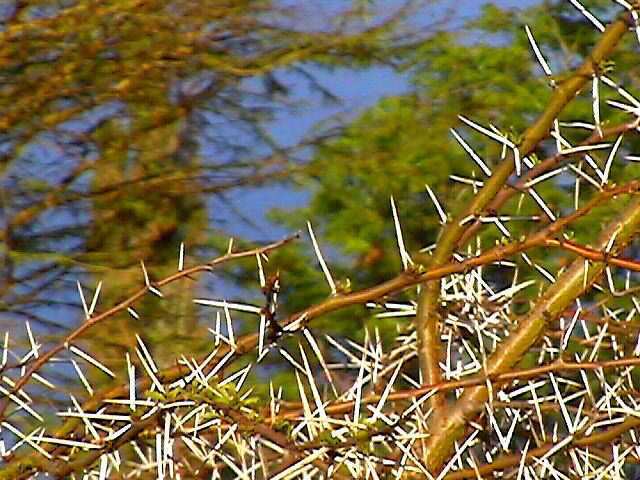 A
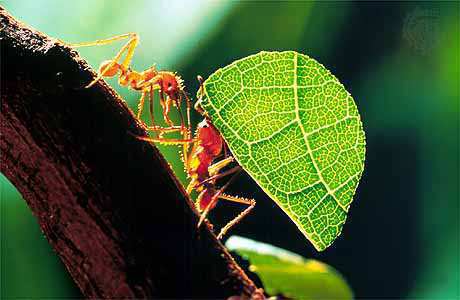 B
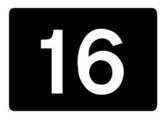 Thorns
(Mechanical
Defense)
Copyright © 2010 Ryan P. Murphy
Which one uses microbe farms, and which one uses mechanical defenses?
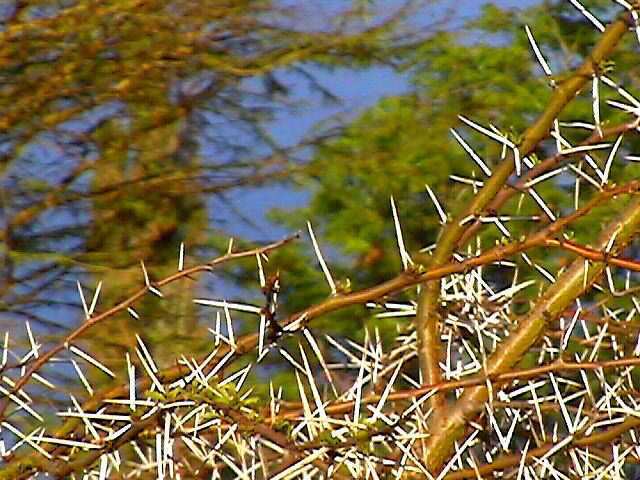 A
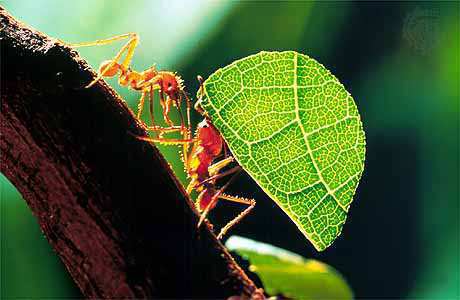 B
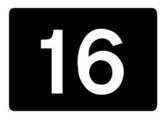 Thorns
(Mechanical
Defense)
Copyright © 2010 Ryan P. Murphy
Which one uses microbe farms, and which one uses mechanical defenses?
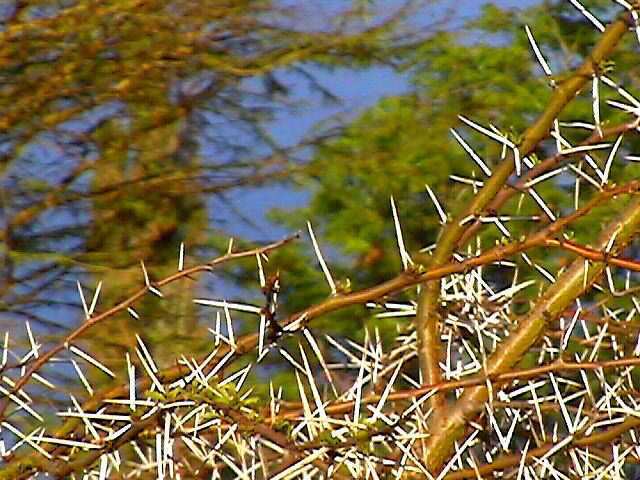 A
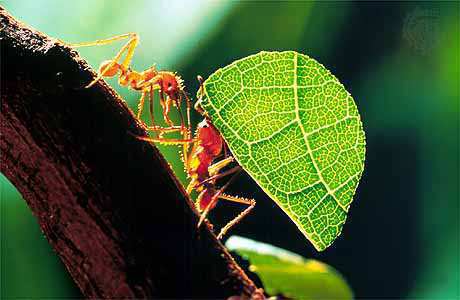 B
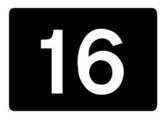 Thorns
(Mechanical
Defense)
Microbe Farms
(Fungus and
Bacteria)
Copyright © 2010 Ryan P. Murphy
17
Which one is poison ivy?
A
B
C
D
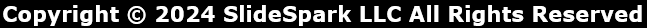 17
Which one is poison ivy?
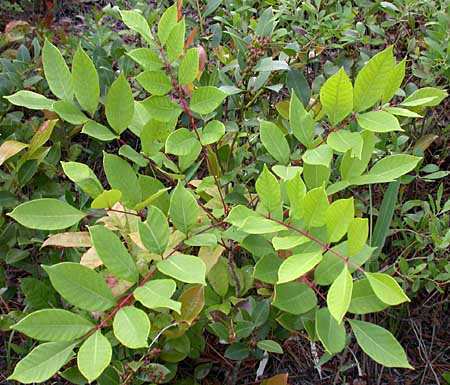 A
B
C
D
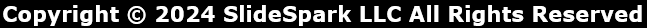 17
Which one is poison ivy?
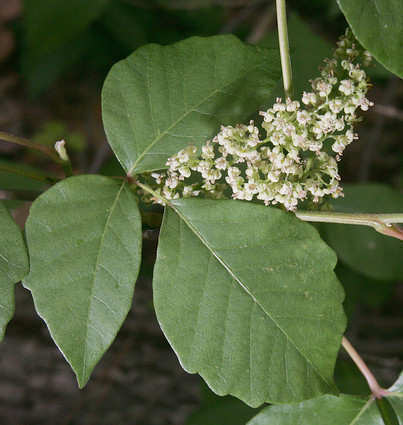 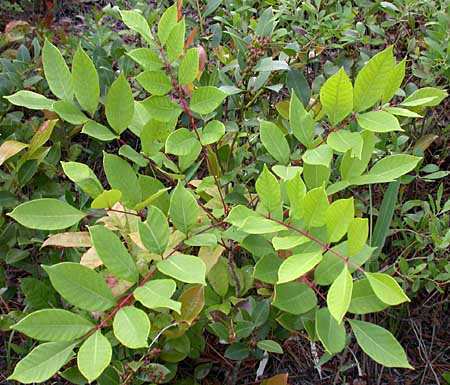 A
B
C
D
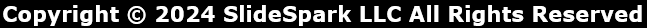 17
Which one is poison ivy?
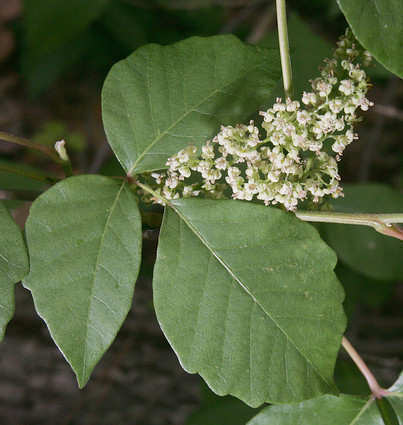 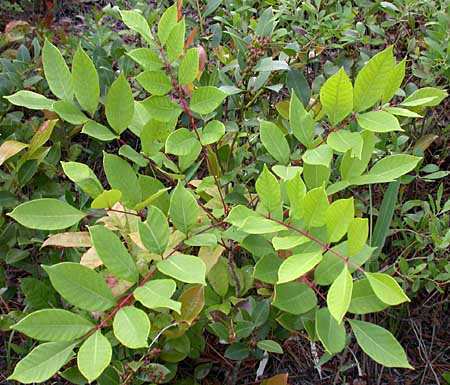 A
B
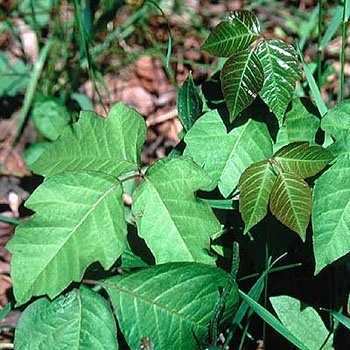 C
D
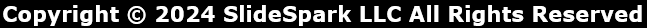 17
Which one is poison ivy?
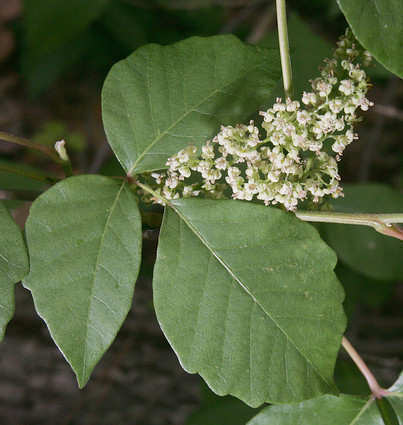 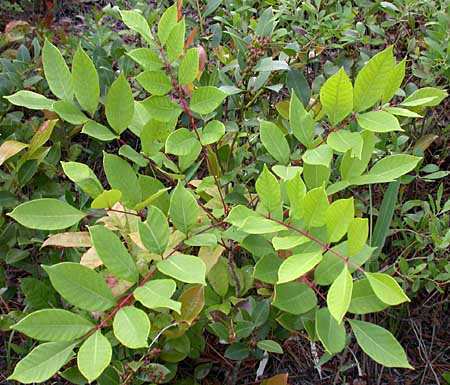 A
B
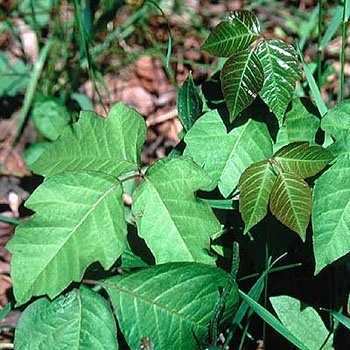 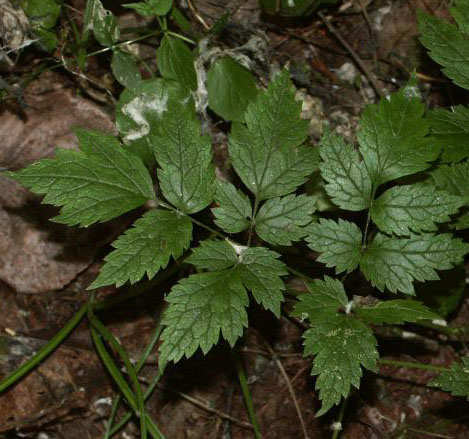 C
D
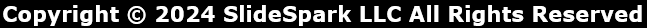 17
Which one is poison ivy?
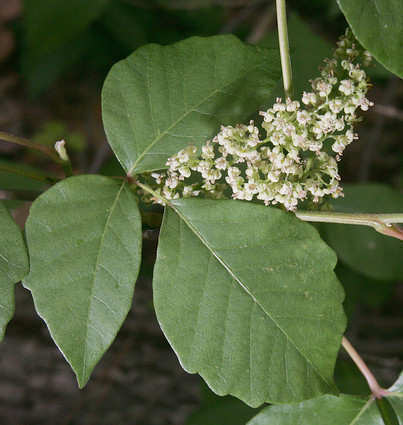 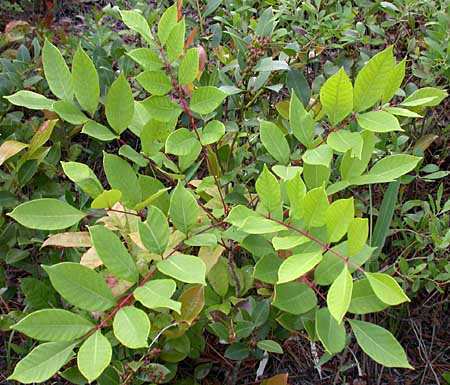 A
B
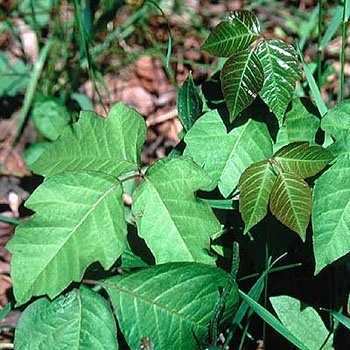 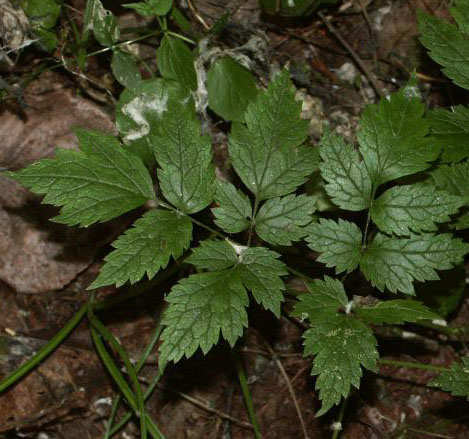 C
D
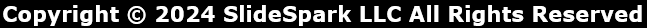 17
Which one is poison ivy?
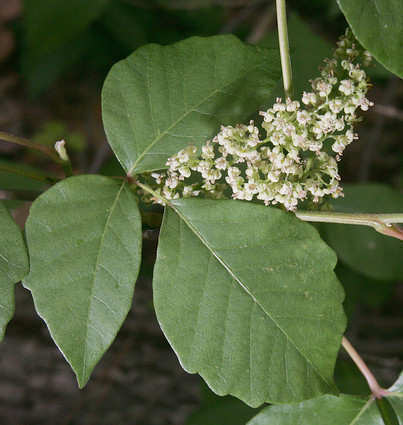 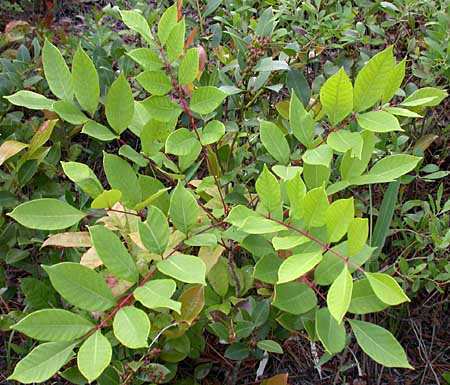 A
B
Poison Sumac
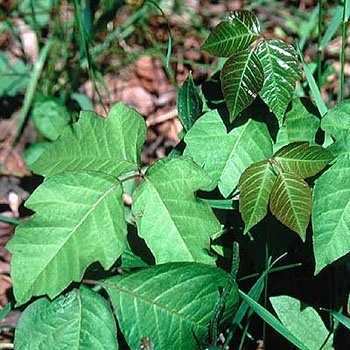 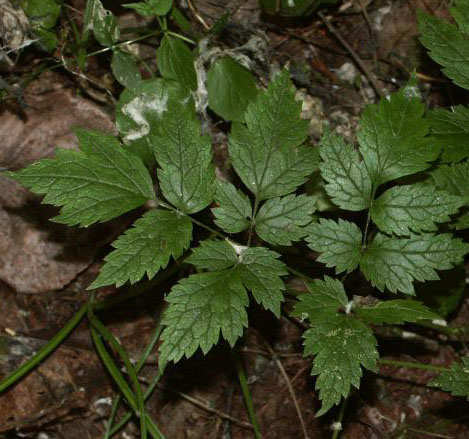 C
D
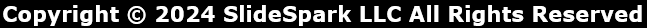 17
Which one is poison ivy?
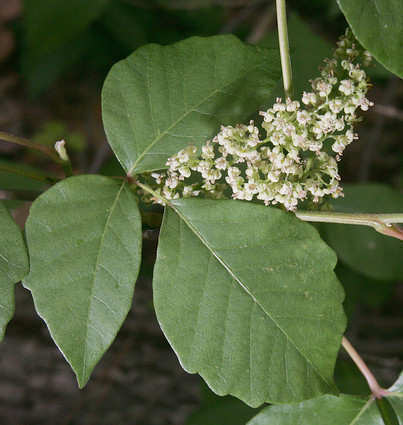 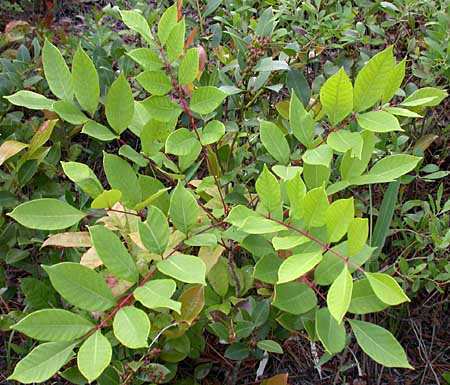 A
B
Poison Sumac
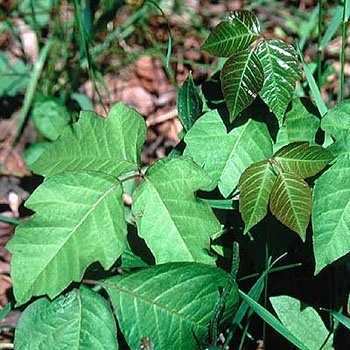 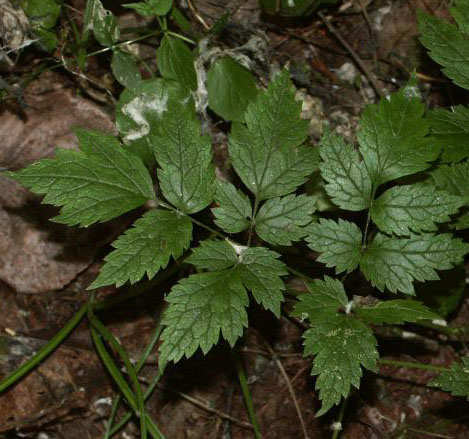 C
D
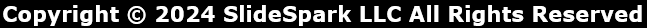 17
Which one is poison ivy?
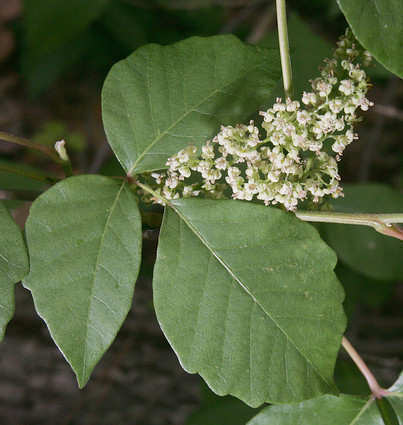 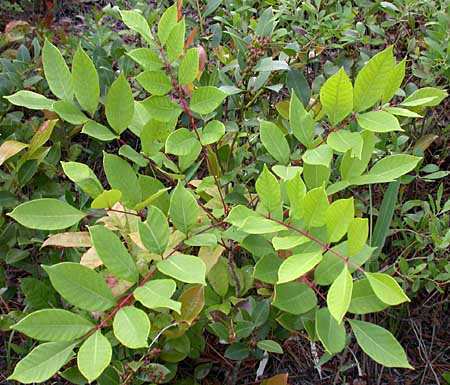 A
B
Poison Sumac
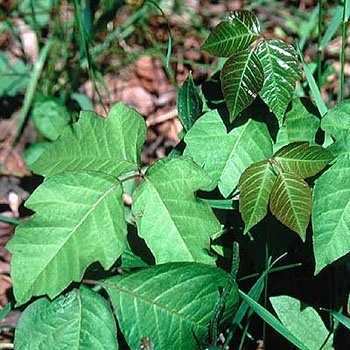 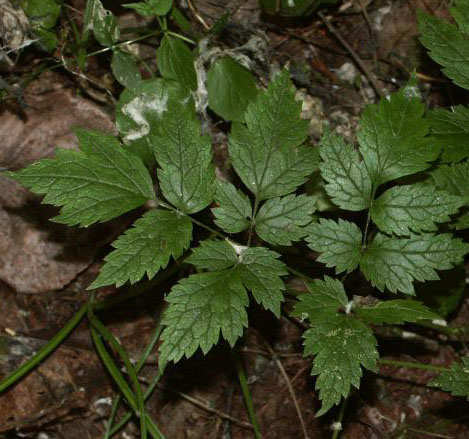 C
D
Poison Oak
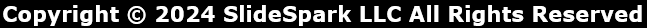 17
Which one is poison ivy?
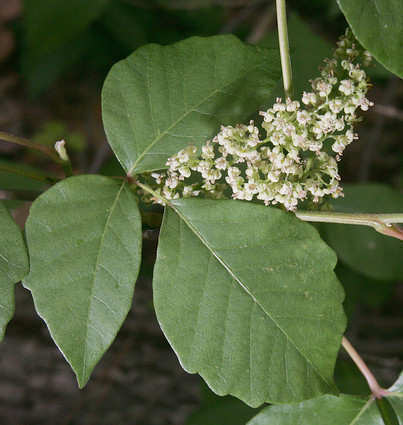 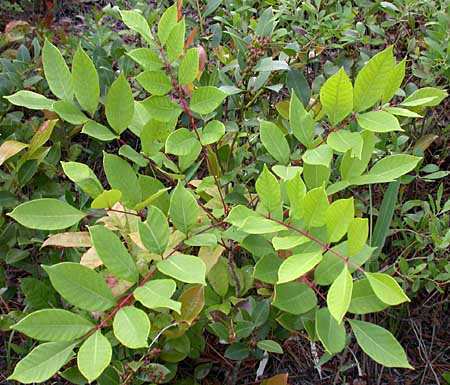 A
B
Poison Sumac
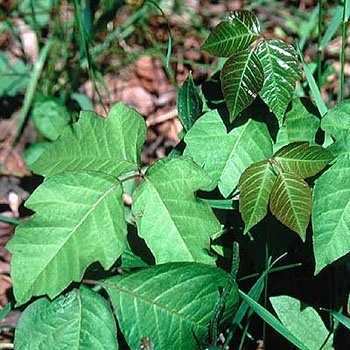 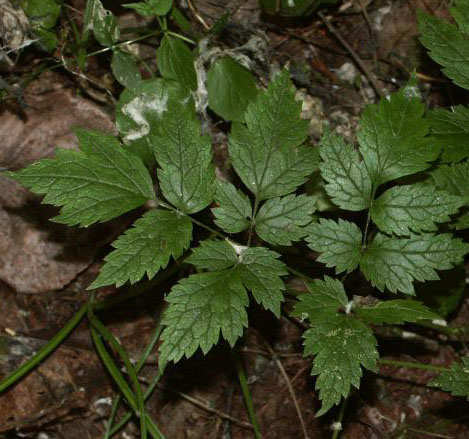 C
D
Poison Oak
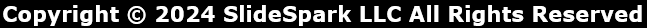 17
Which one is poison ivy?
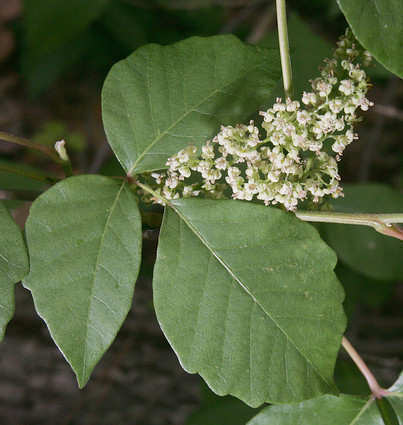 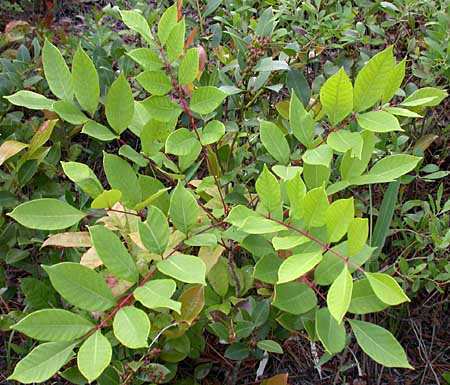 A
B
Poison Sumac
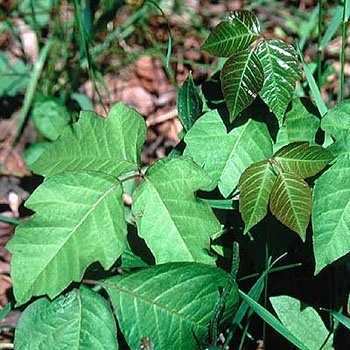 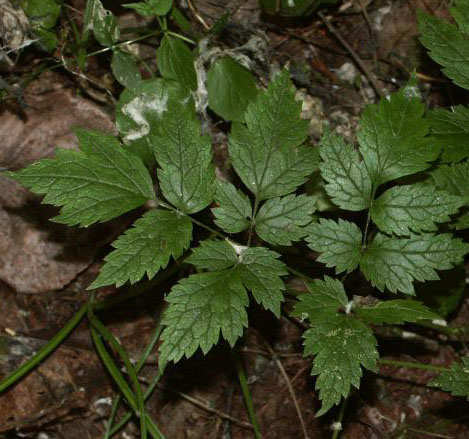 C
D
Poison Oak
Not Poisonous
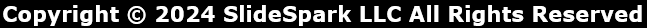 17
Which one is poison ivy?
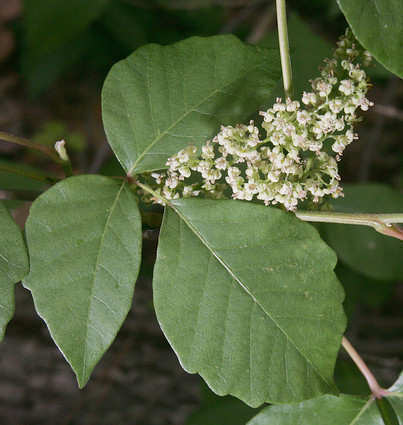 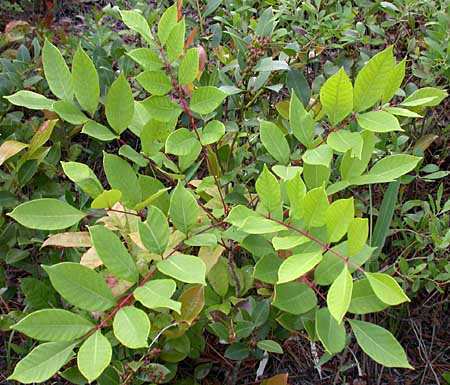 A
B
Poison Sumac
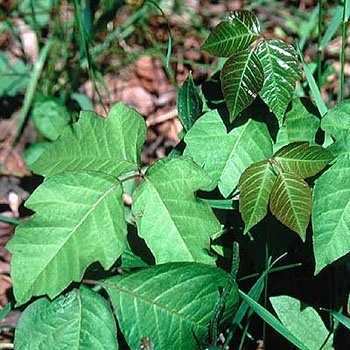 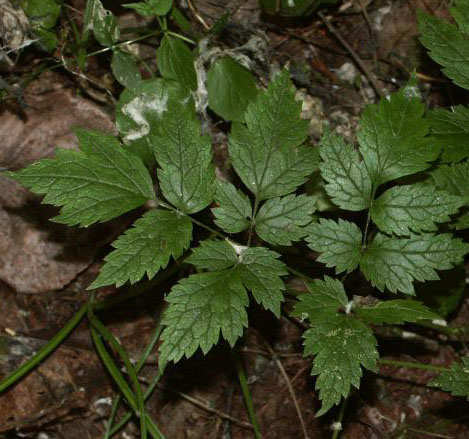 C
D
Poison Oak
Not Poisonous
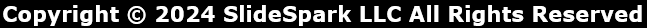 17
Which one is poison ivy?
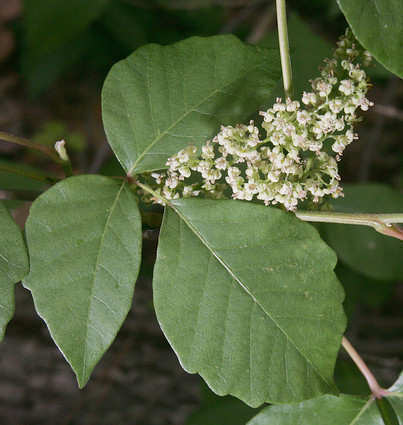 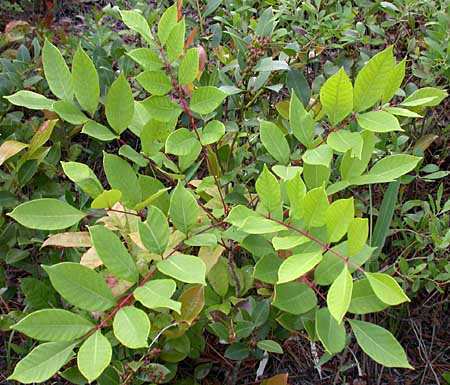 A
B
Poison Ivy
Poison Sumac
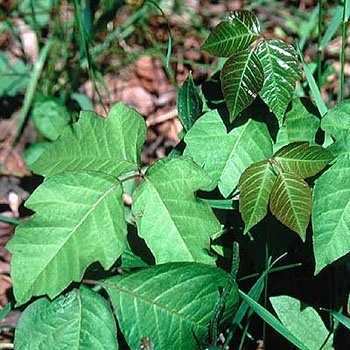 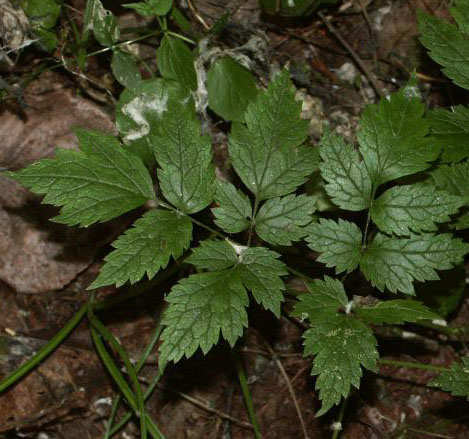 C
D
Poison Oak
Not Poisonous
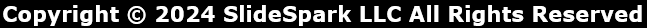 17
Which one is poison ivy?
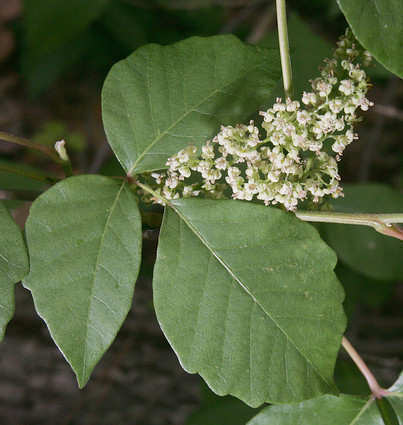 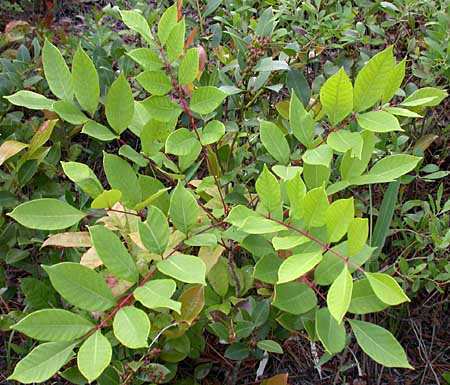 A
B
Poison Ivy
Leaves of three let it be…
Poison Sumac
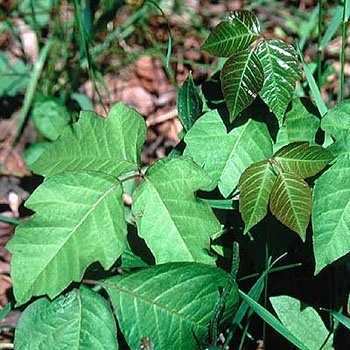 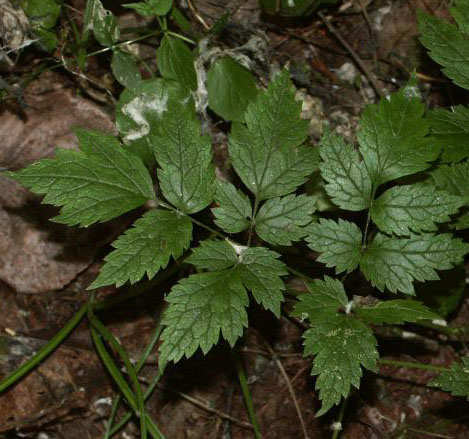 C
D
Poison Oak
Leaves of three let it be…
Not Poisonous
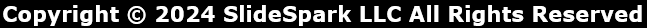 This is the term for an exotic species that causes harm to people, the environment, and native species.
18
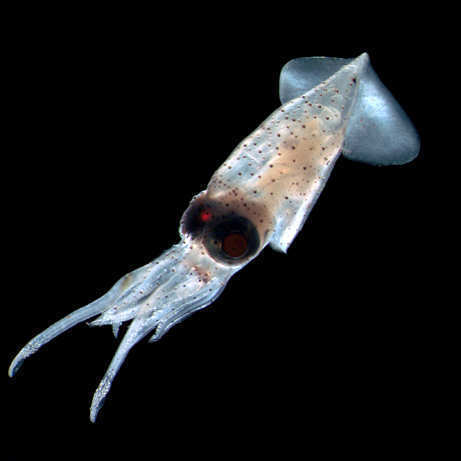 Copyright © 2010 Ryan P. Murphy
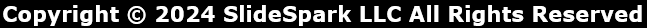 This is the term for an exotic species that causes harm to people, the environment, and native species.
18
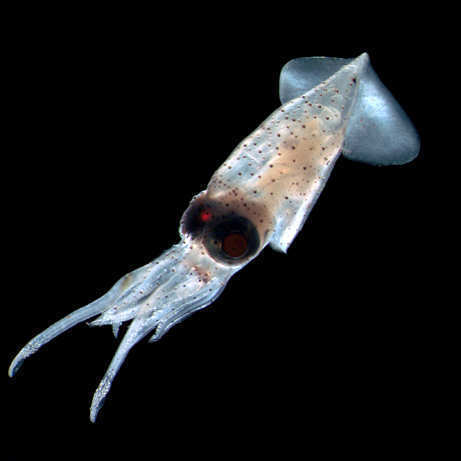 Invasive Exotic
Species
Copyright © 2010 Ryan P. Murphy
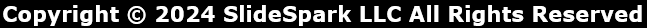 This is the name for an organism that has lived in the area for a considerable amount of time.
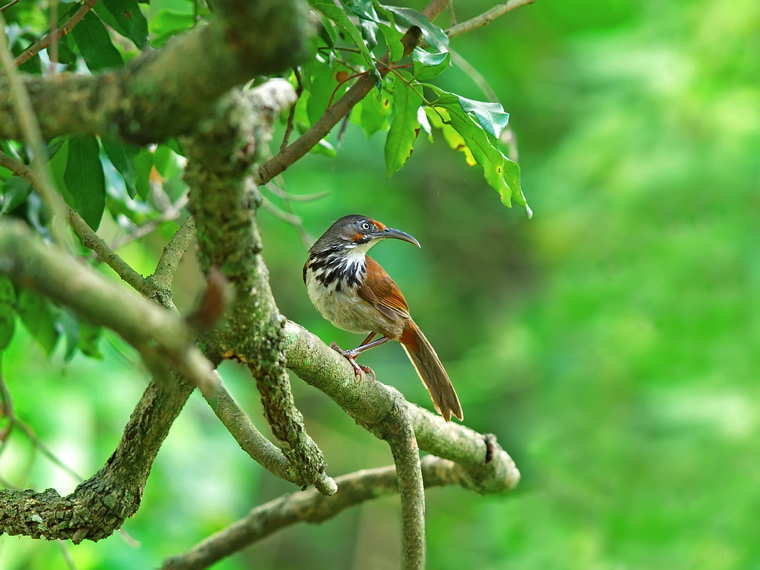 19
Copyright © 2010 Ryan P. Murphy
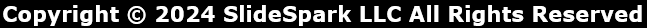 This is the name for an organism that has lived in the area for a considerable amount of time.
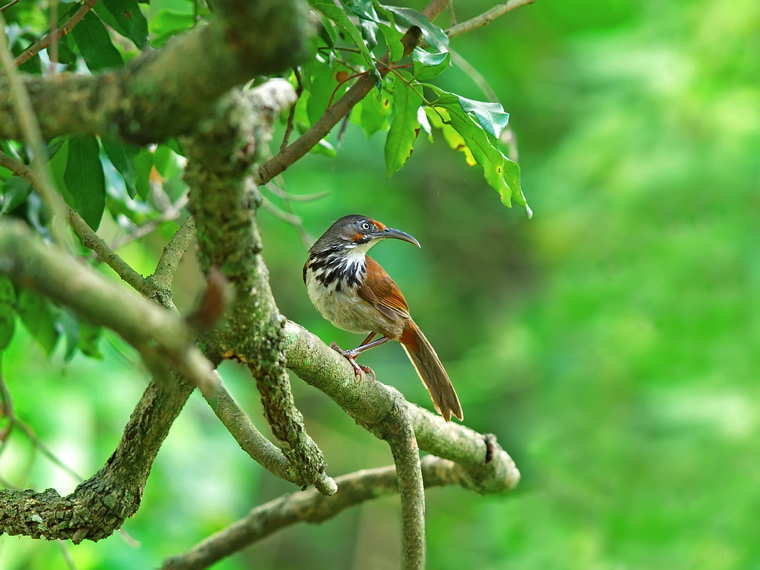 19
Native / Endemic
Copyright © 2010 Ryan P. Murphy
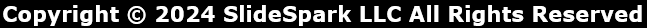 Name 5 invasive exotic species.
(1 point each)
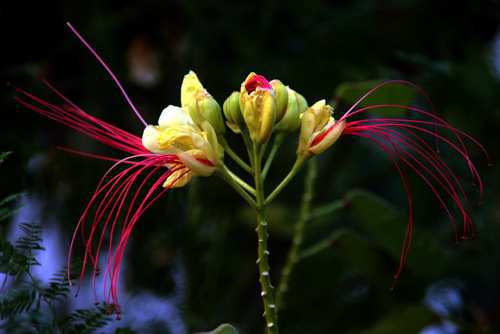 20
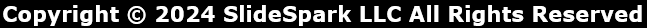 Name 5 invasive exotic species.
(1 point each)
100 worst global invasive exotic species list
http://www.issg.org/database/species/search.asp?st=100ss
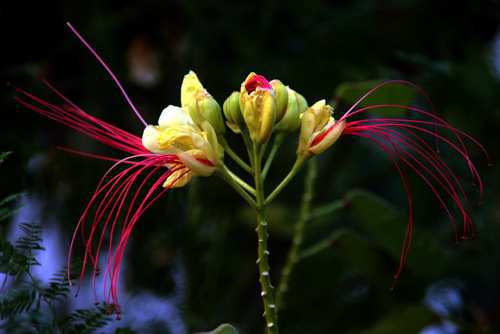 20
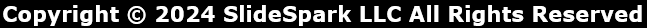 Ecology Interactions
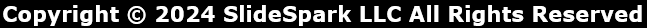 Ecology Interactions
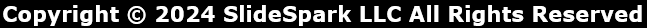 Name this movie with the correct spelling.
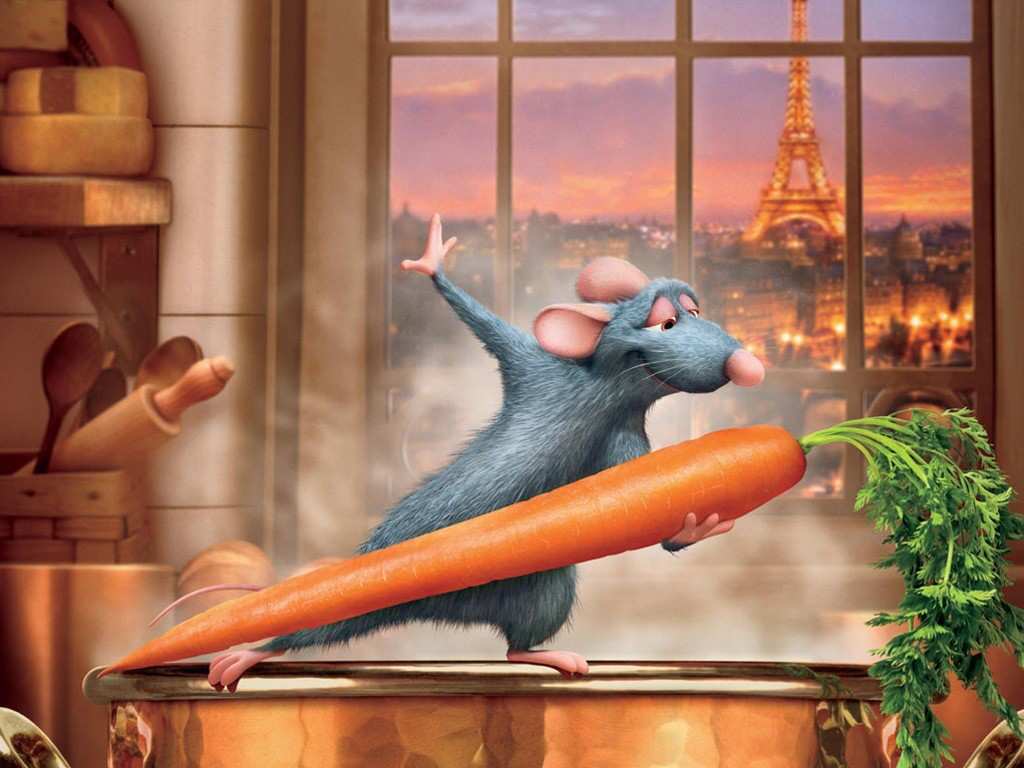 *21
Name this movie with the correct spelling.
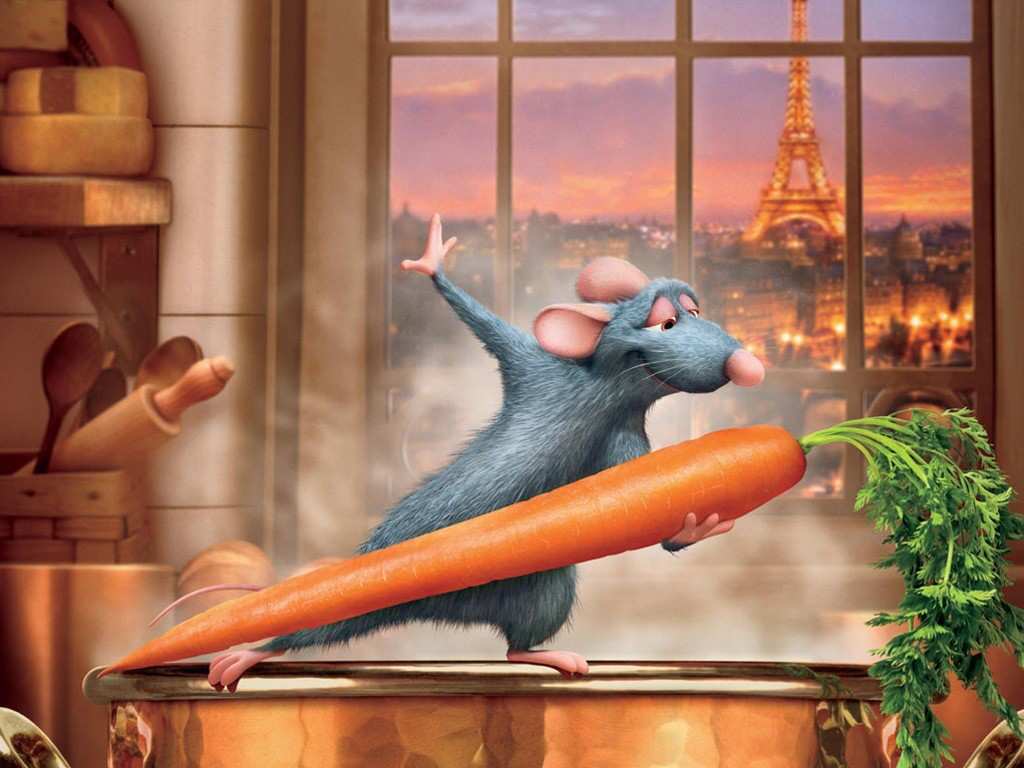 *21
Name this movie with the correct spelling.
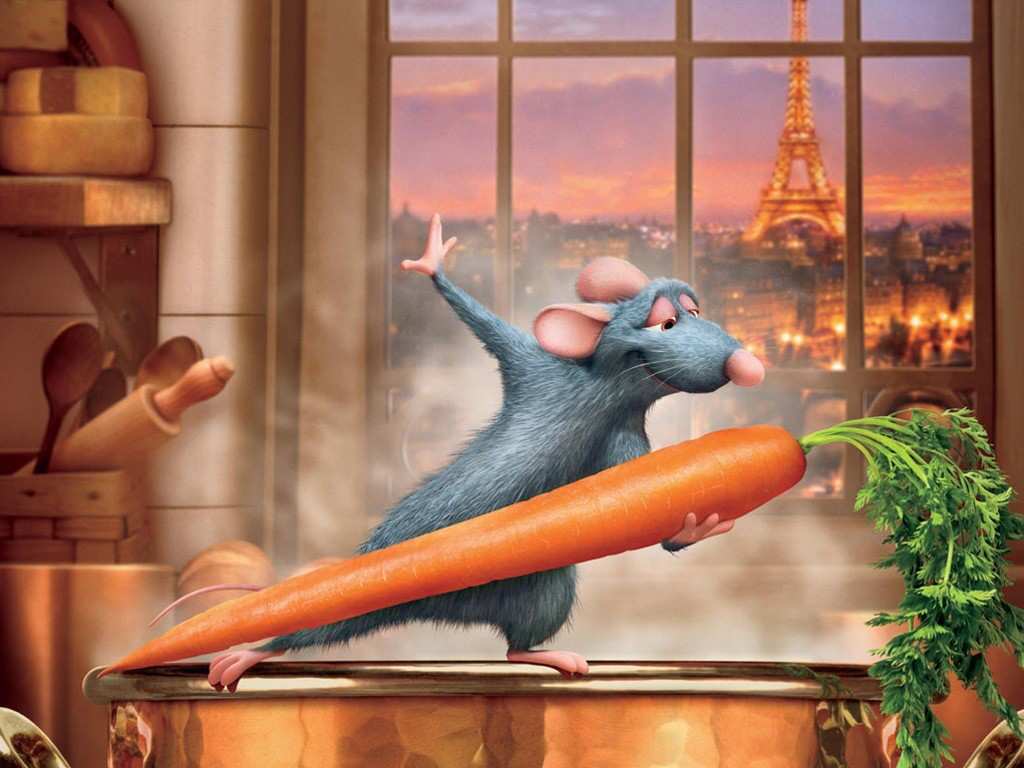 *21
Ratatouille
Name this secret agent and his code name?
*22
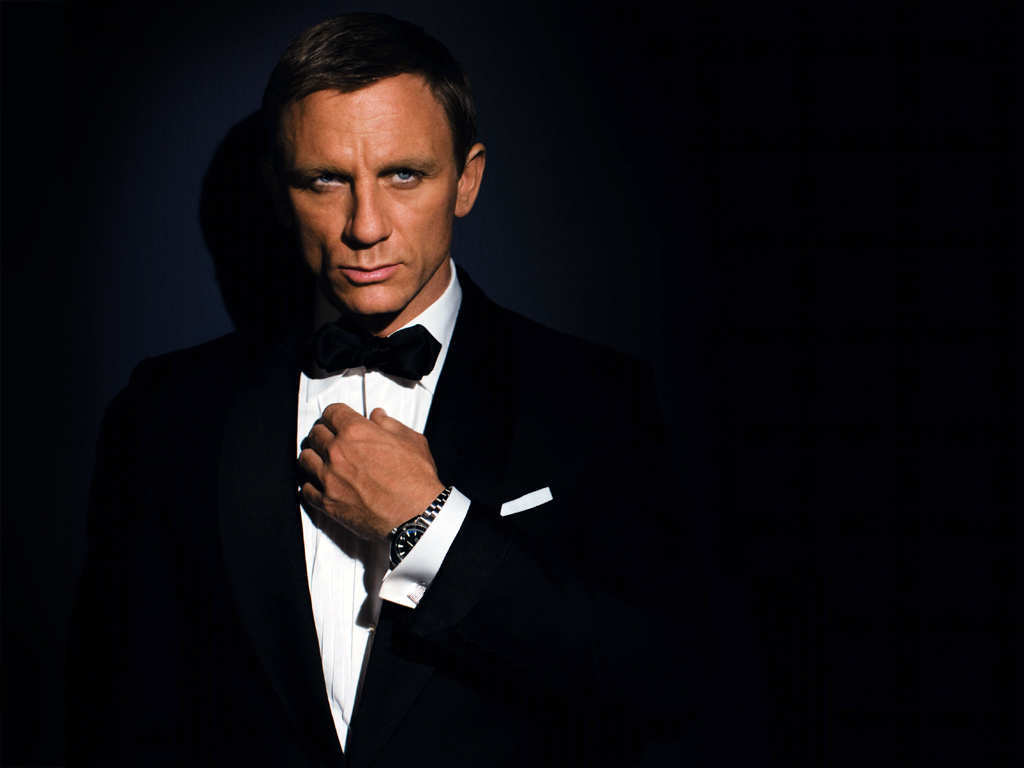 Name this secret agent and his code name?
*22
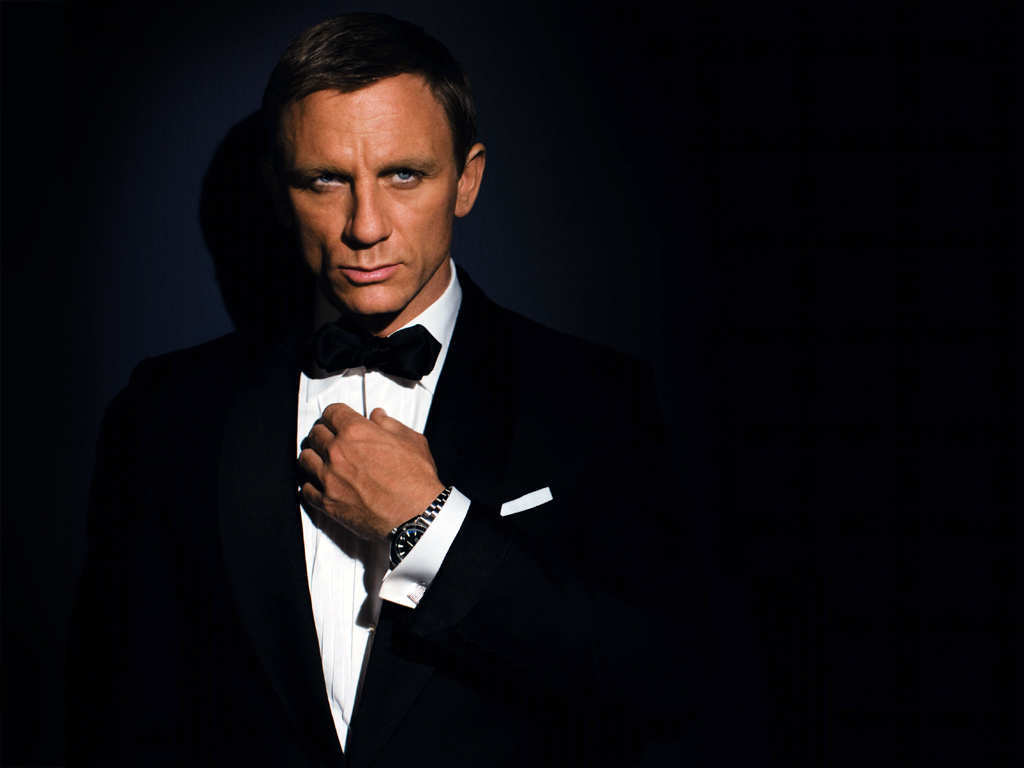 James Bond
              007
The Mummy
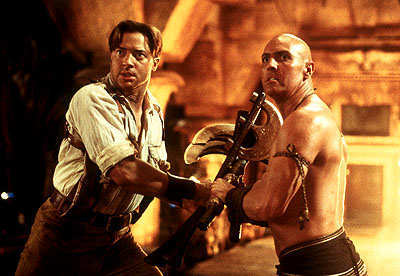 *23
The Mummy
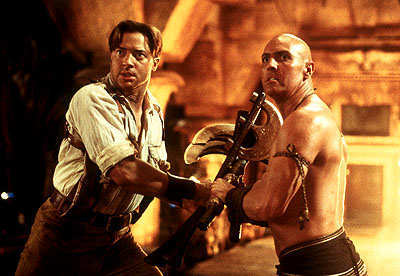 *23
The Mummy
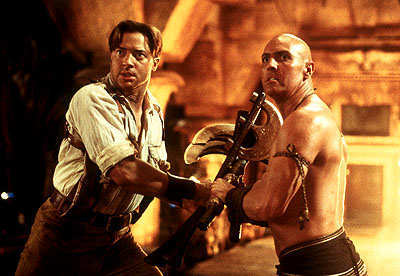 *23
Example of aggressive mimicry in this movie?
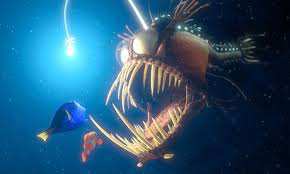 *24
Example of aggressive mimicry in this movie?
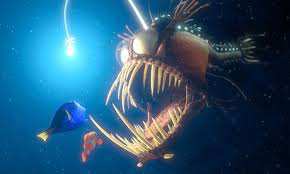 *24
Example of aggressive mimicry in this movie?
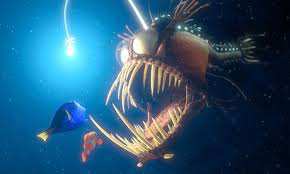 *24
Finding Nemo
Competition occurs in this movie?
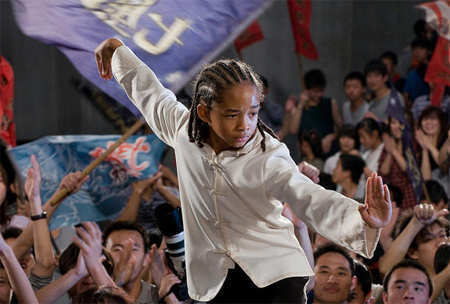 *25
Competition occurs in this movie?
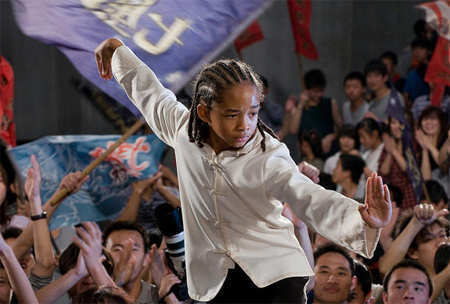 *25
The Karate Kid
Ecology Interactions
Ecology Interactions
Final Question_______
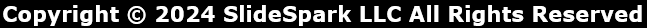 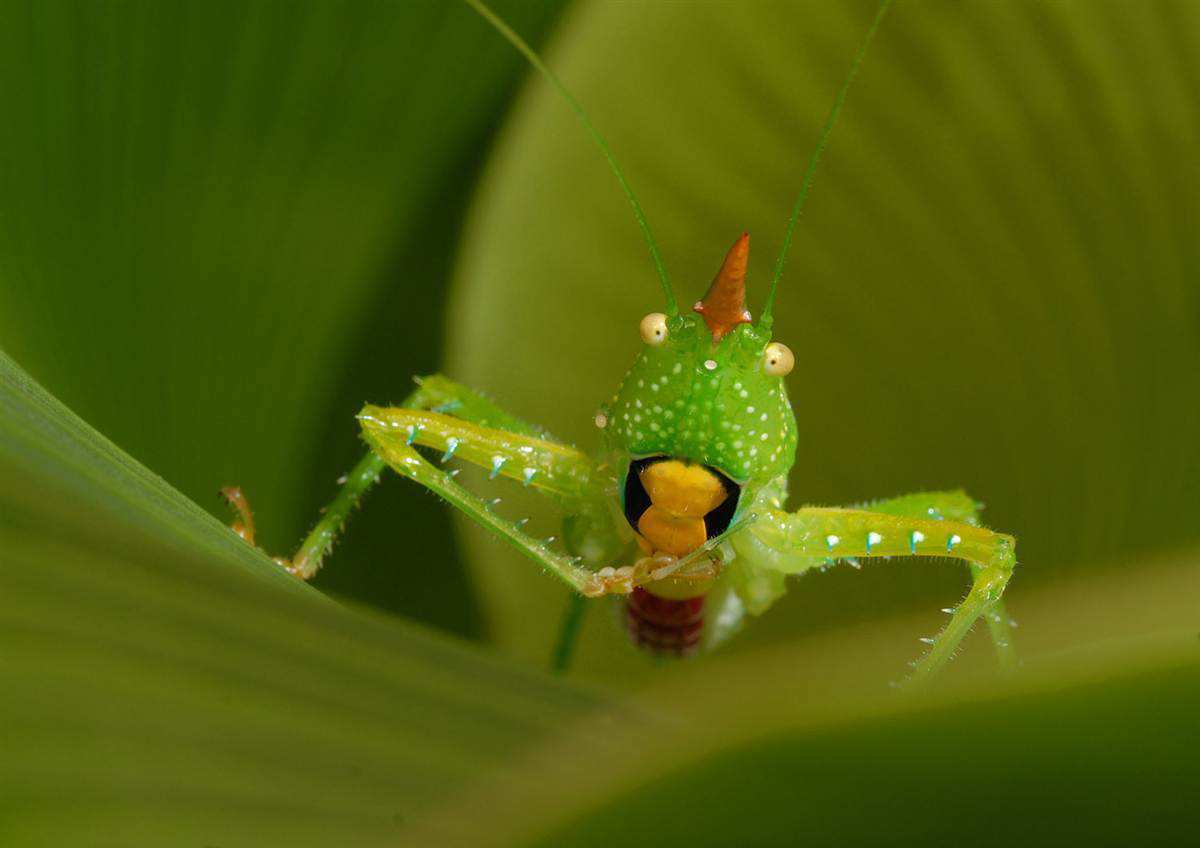 5 Point Wager Question
Name at least 5 ways exotics species are spread?
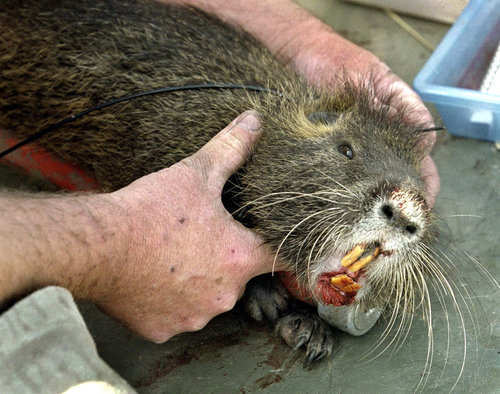 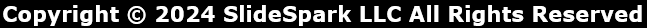 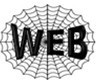 Exotic species travel by…
Ballast water 
Boat hulls
Aquaculture escape
Intentional introductions
Aquarium releases
Live food industry (escapes)
Driving vehicles 
Escaped ornamental plants
Fishing bait release
Illegal stockings
More 
Copyright © 2010 Ryan P. Murphy
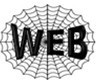 Other ways exotic species are spread.
Domestic animals become feral
Disposal of waste water (has seeds in it)
Science laboratory escape
Sea food packaging disposal
Past government programs.
Moving fill (has seeds)
Land and water alterations
Biological control introductions
Introduce and exotic to control an exotic.
Copyright © 2010 Ryan P. Murphy
Ecology Interactions Unit 
Review Game
1-20 = 5 points each
20-25 = Bonus (1 point each)
Final Question = 5 point wager
Find the Owl =      1 point
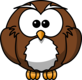 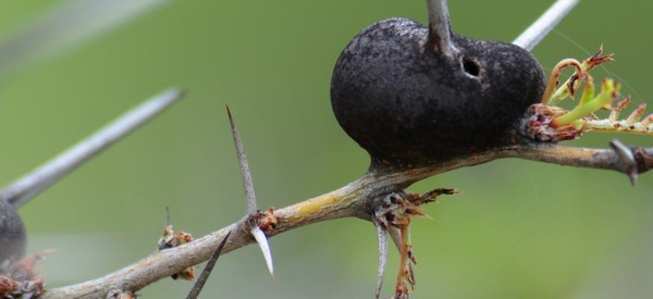 Ecology Interactions Unit
Answer Key
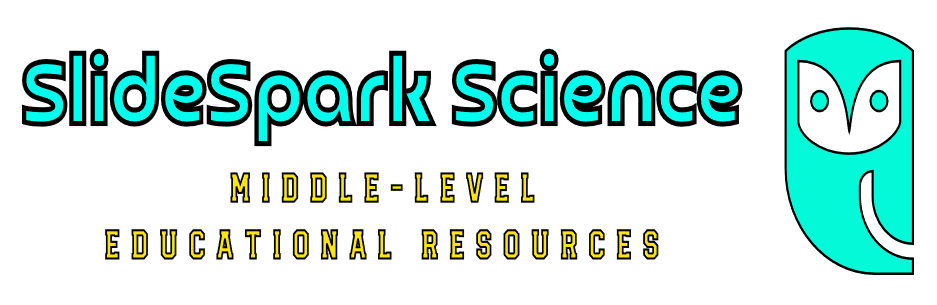 Part 3 
Review Game
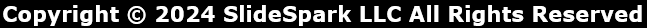